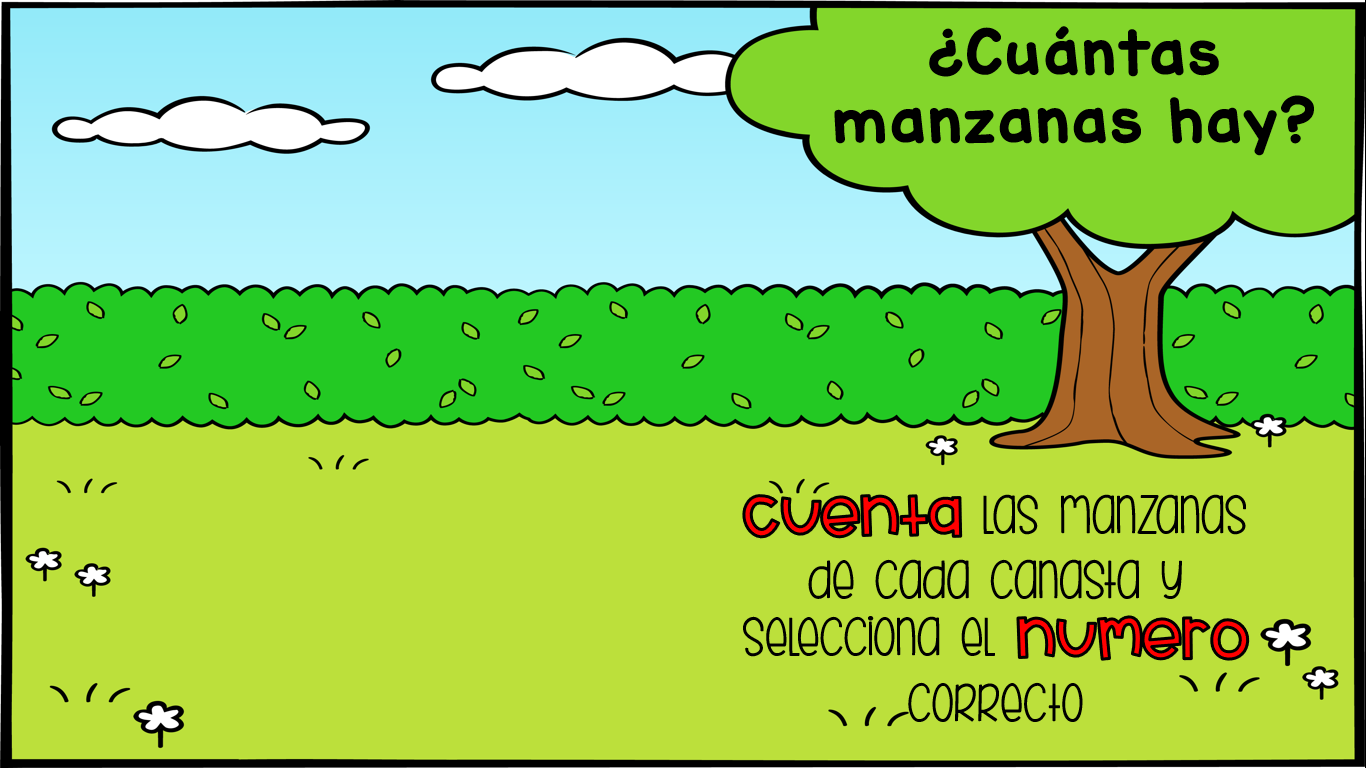 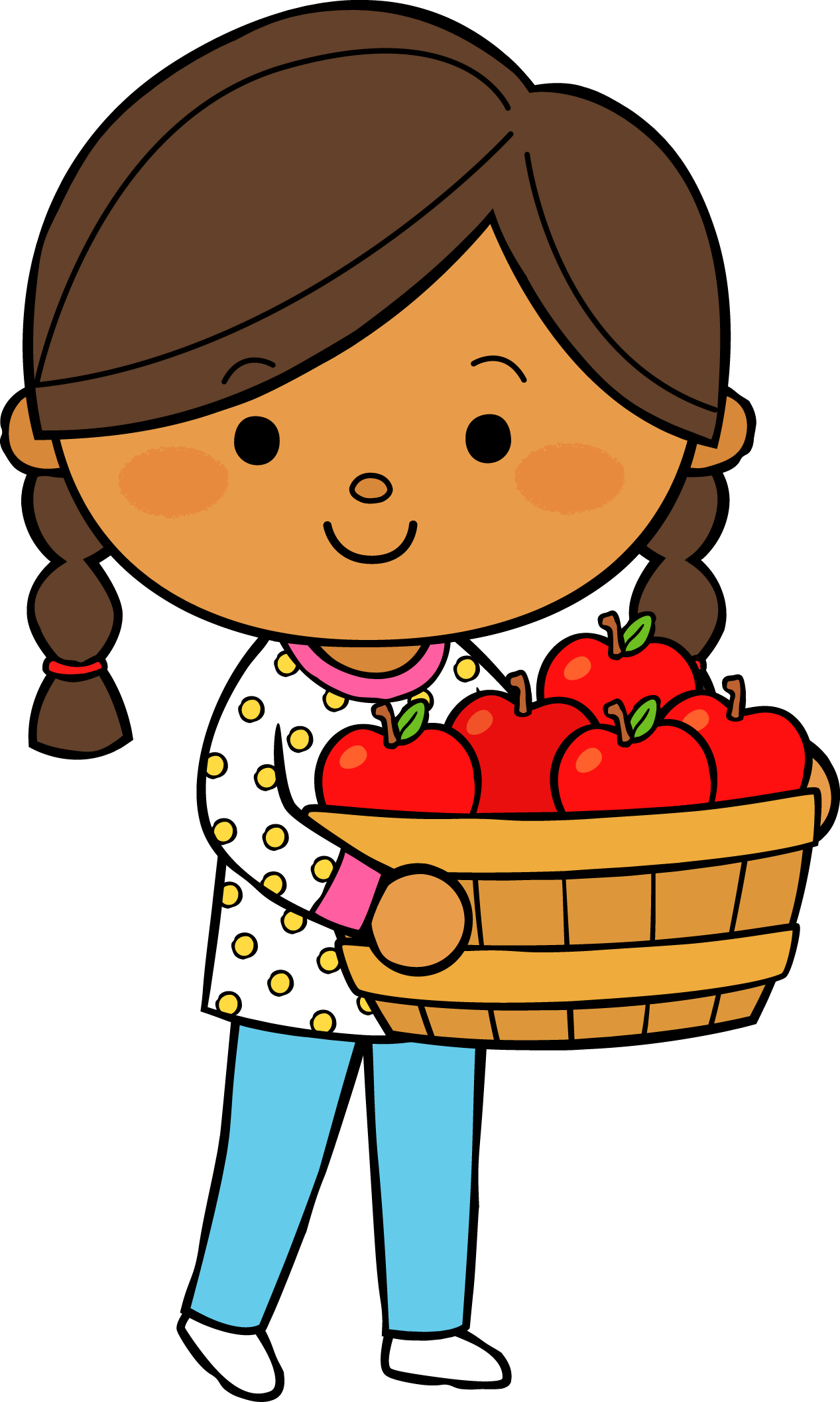 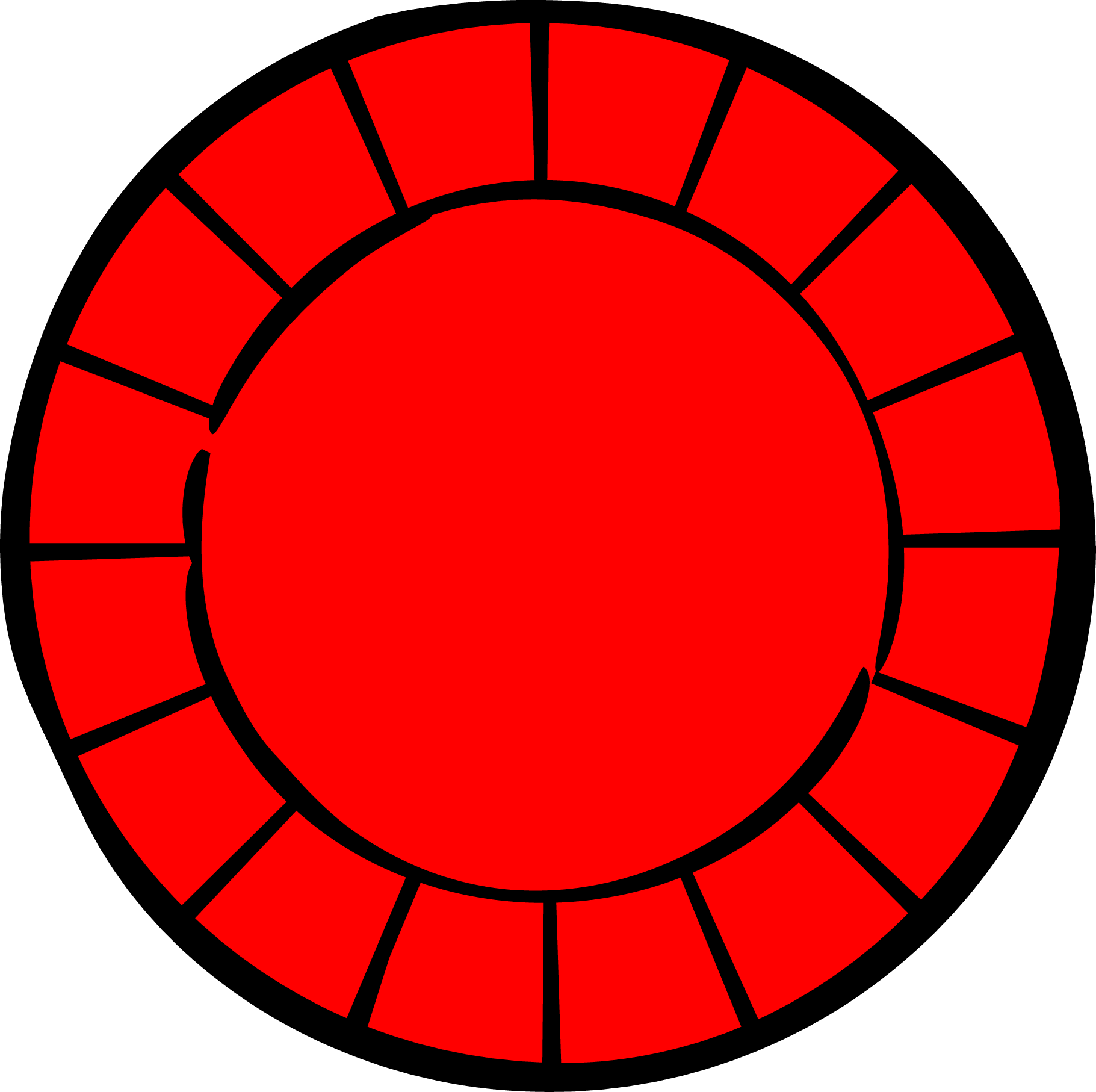 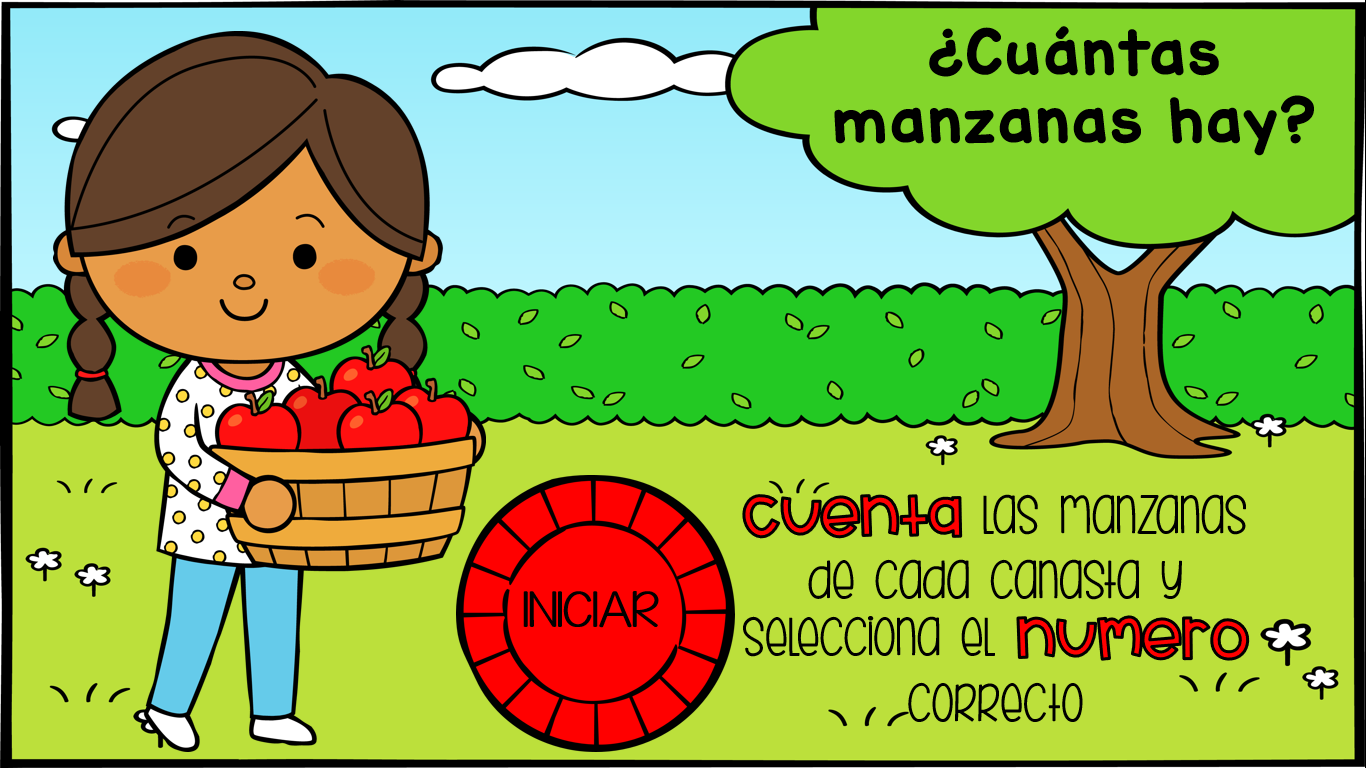 1
5
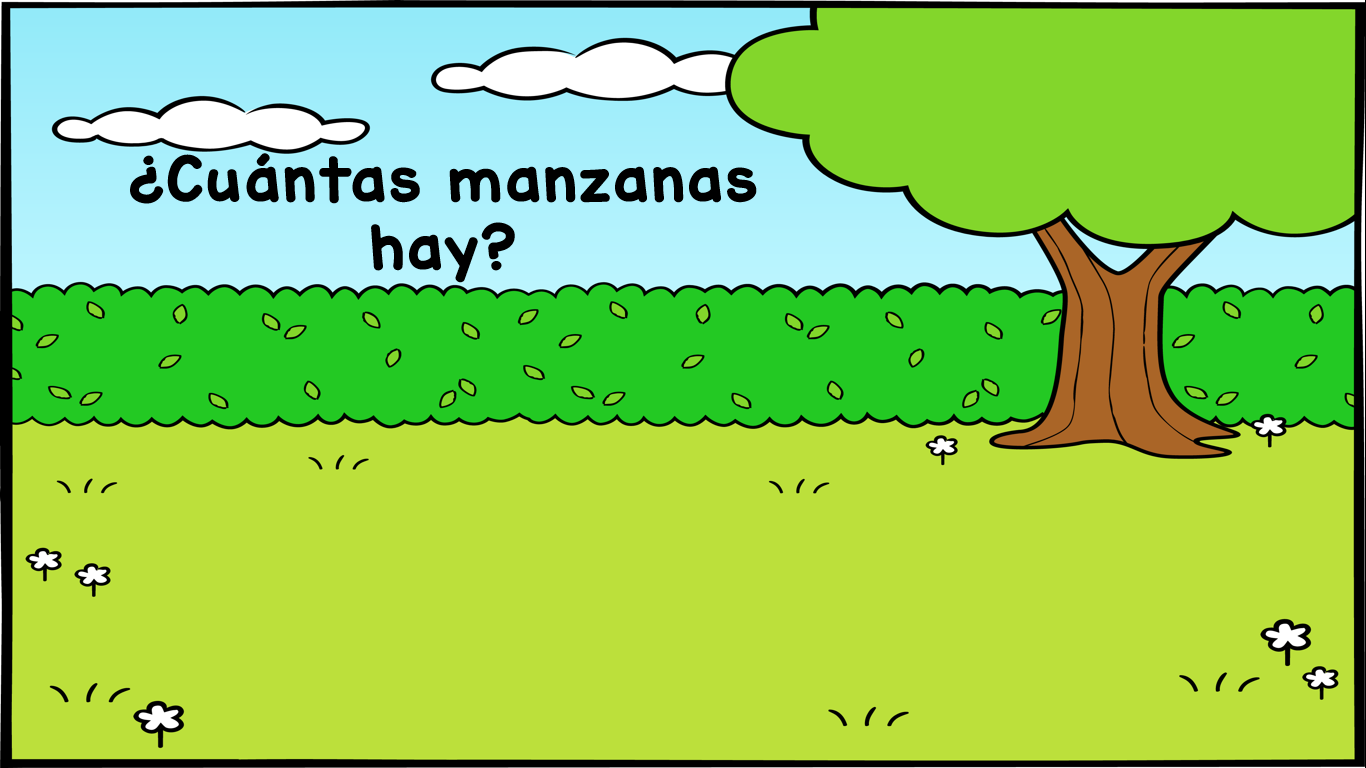 3
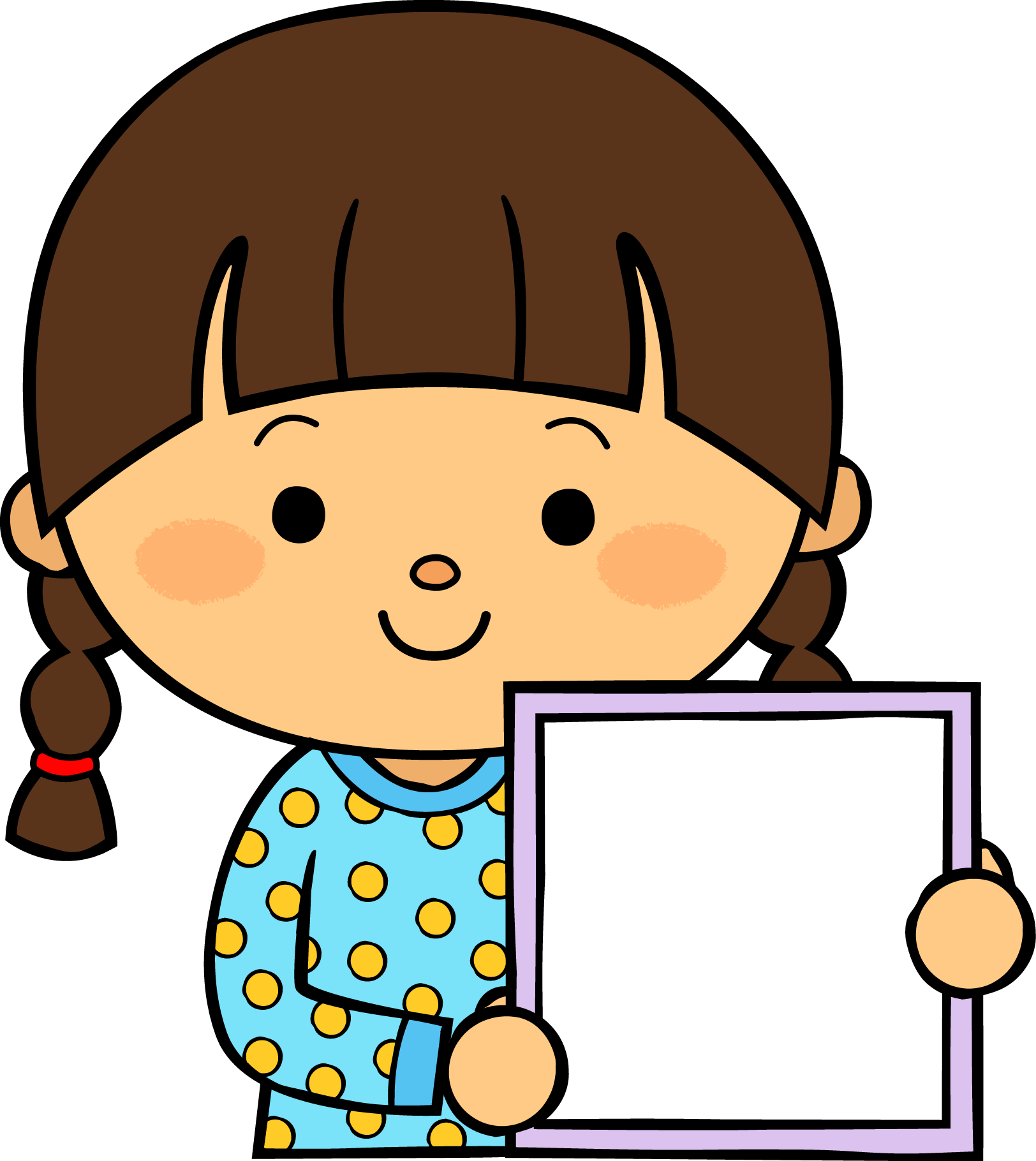 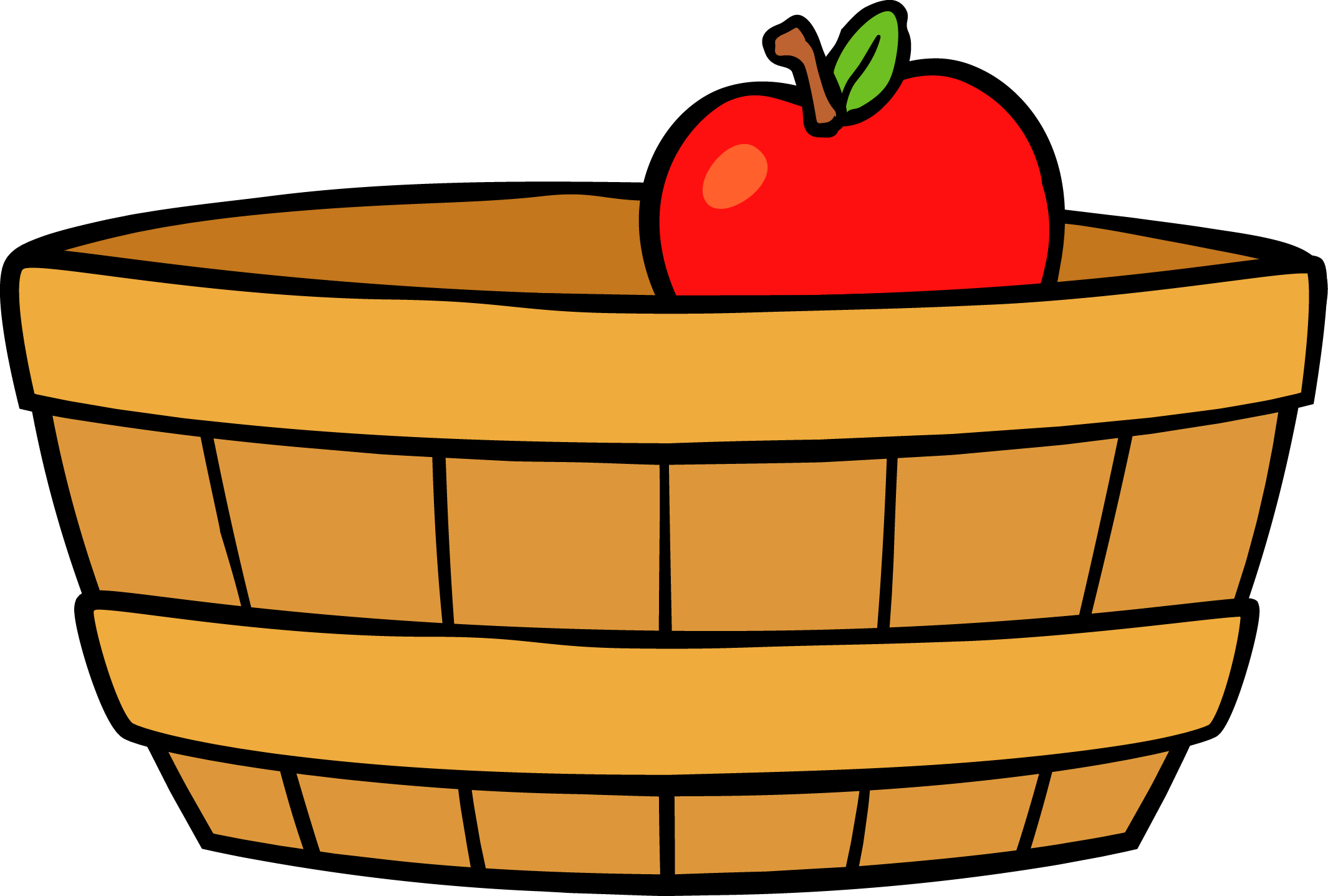 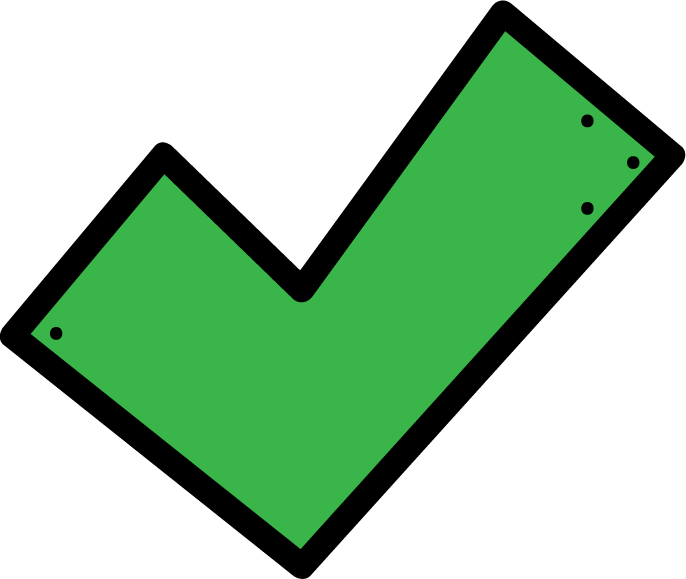 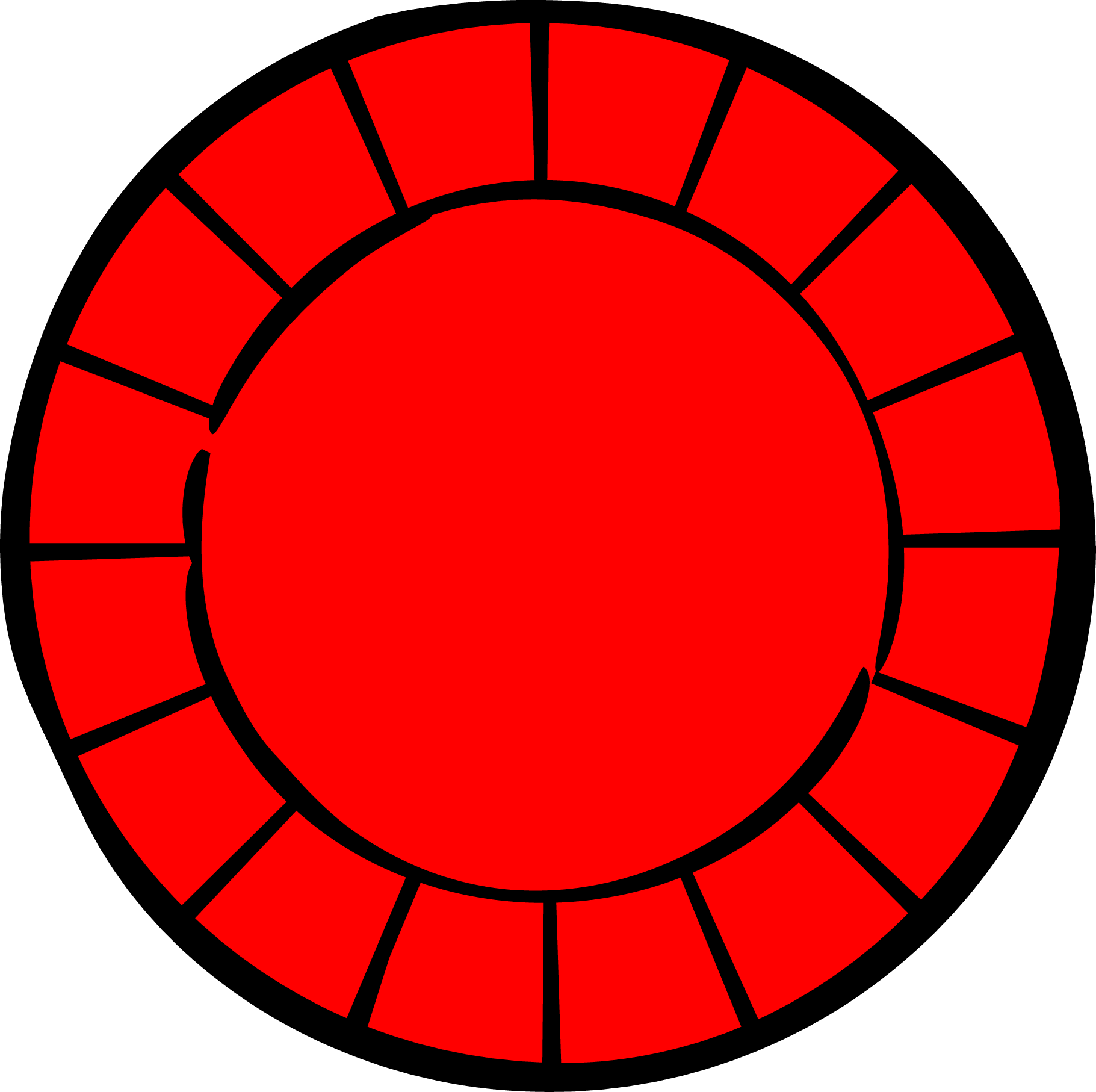 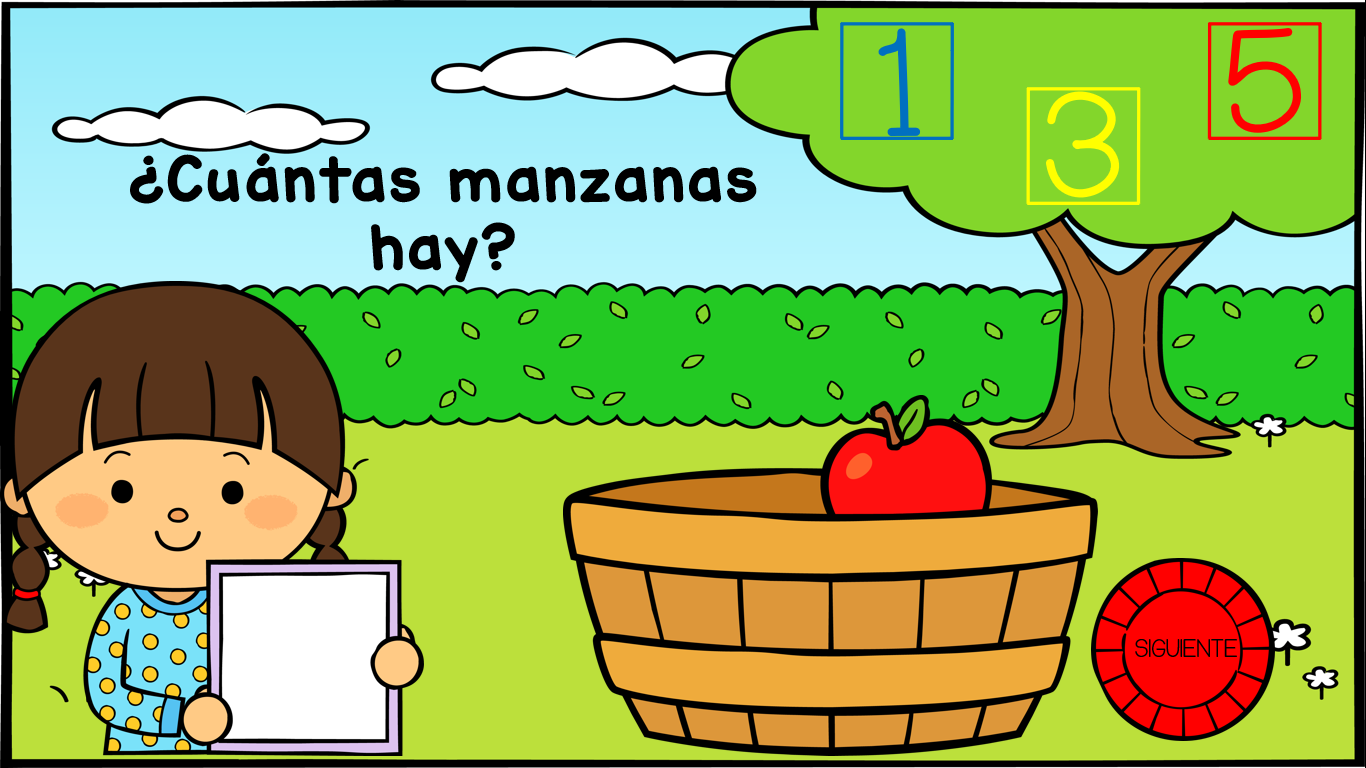 3
2
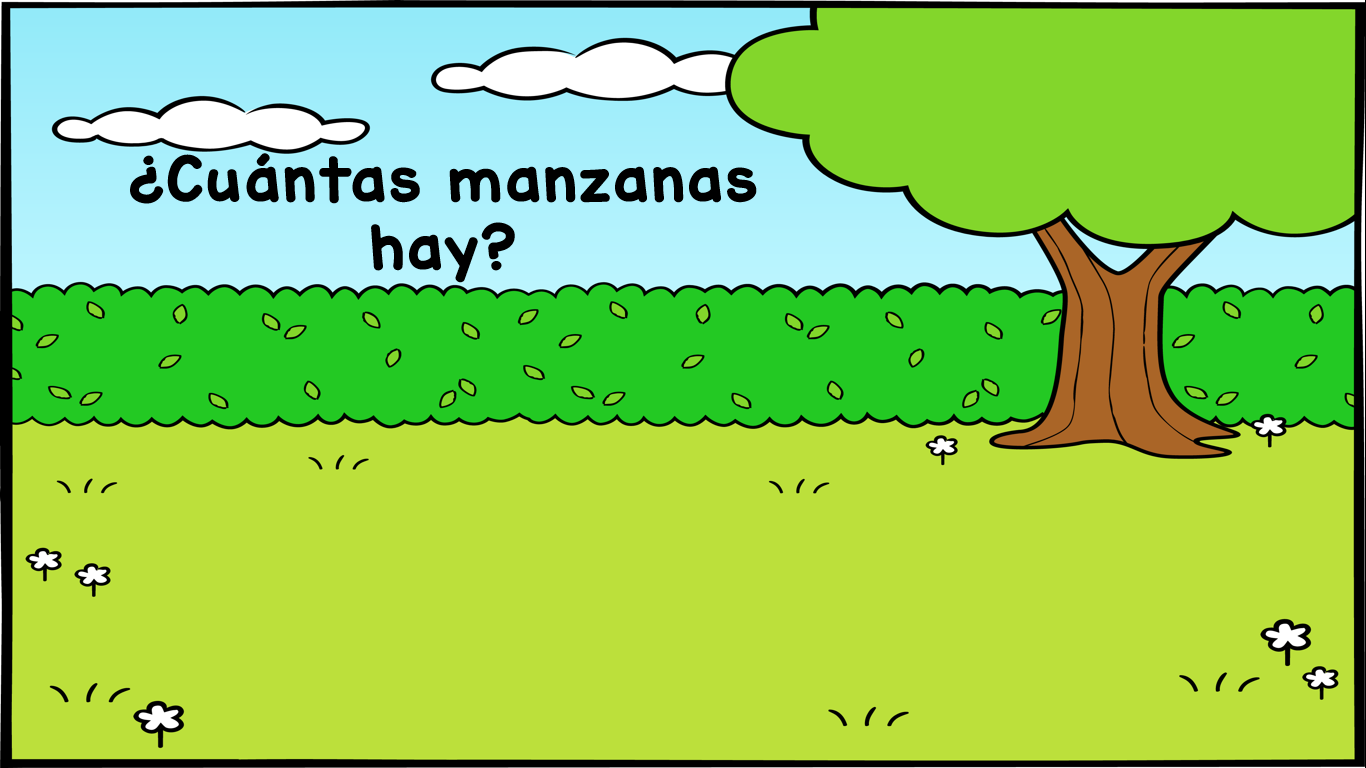 6
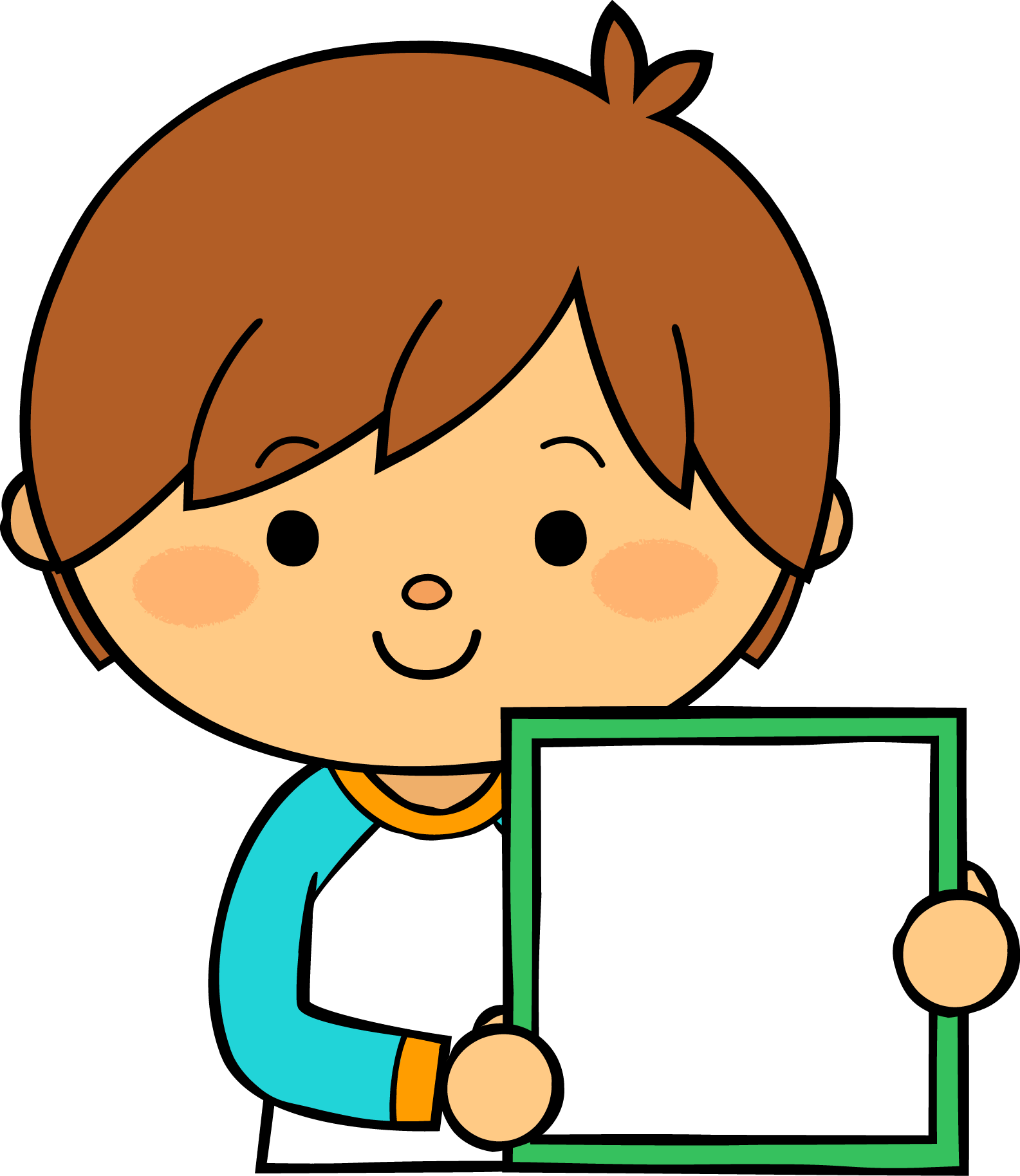 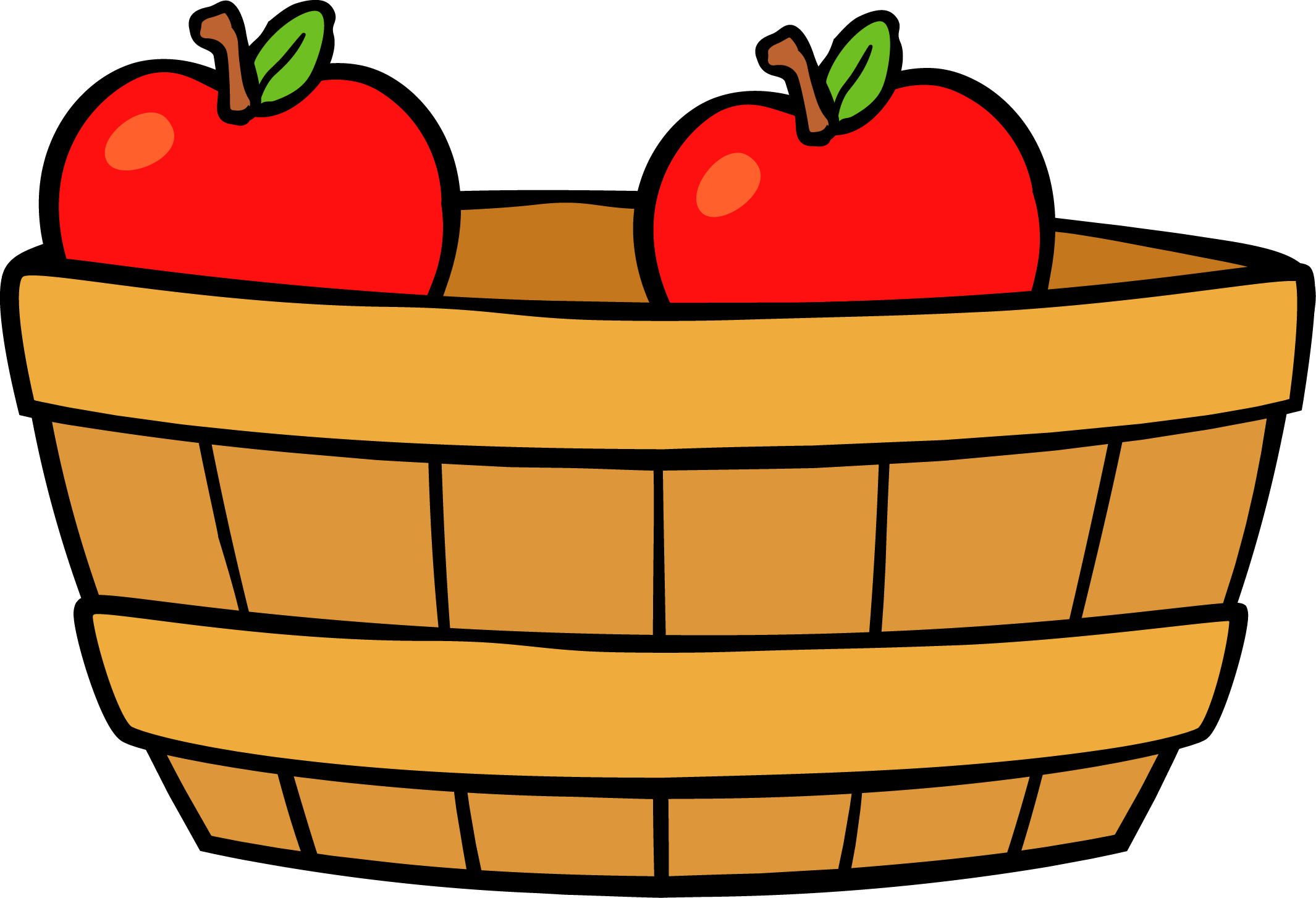 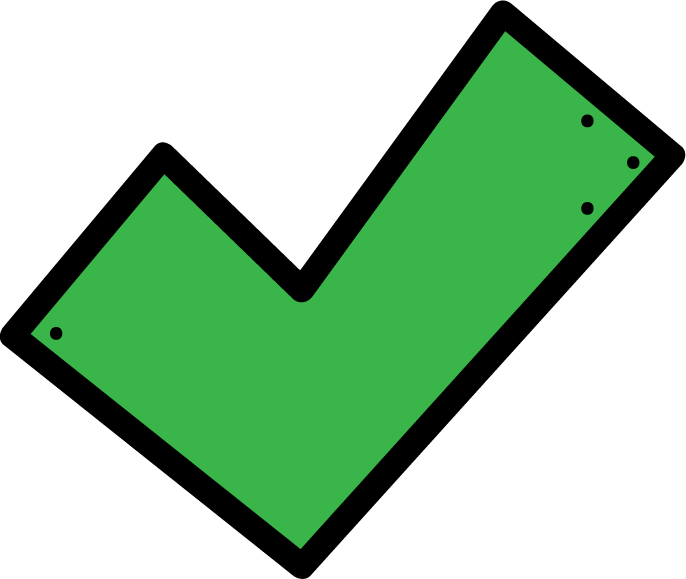 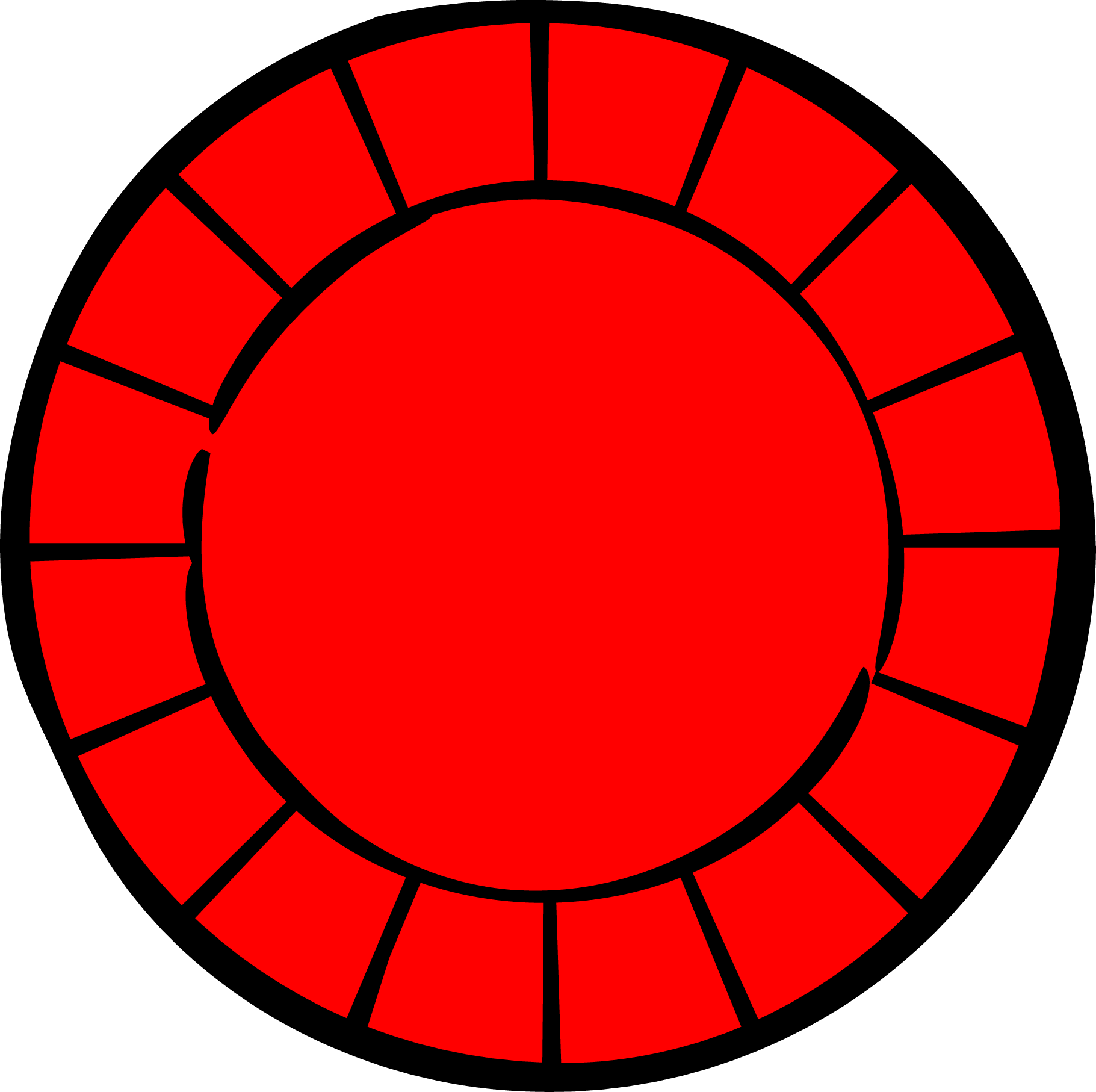 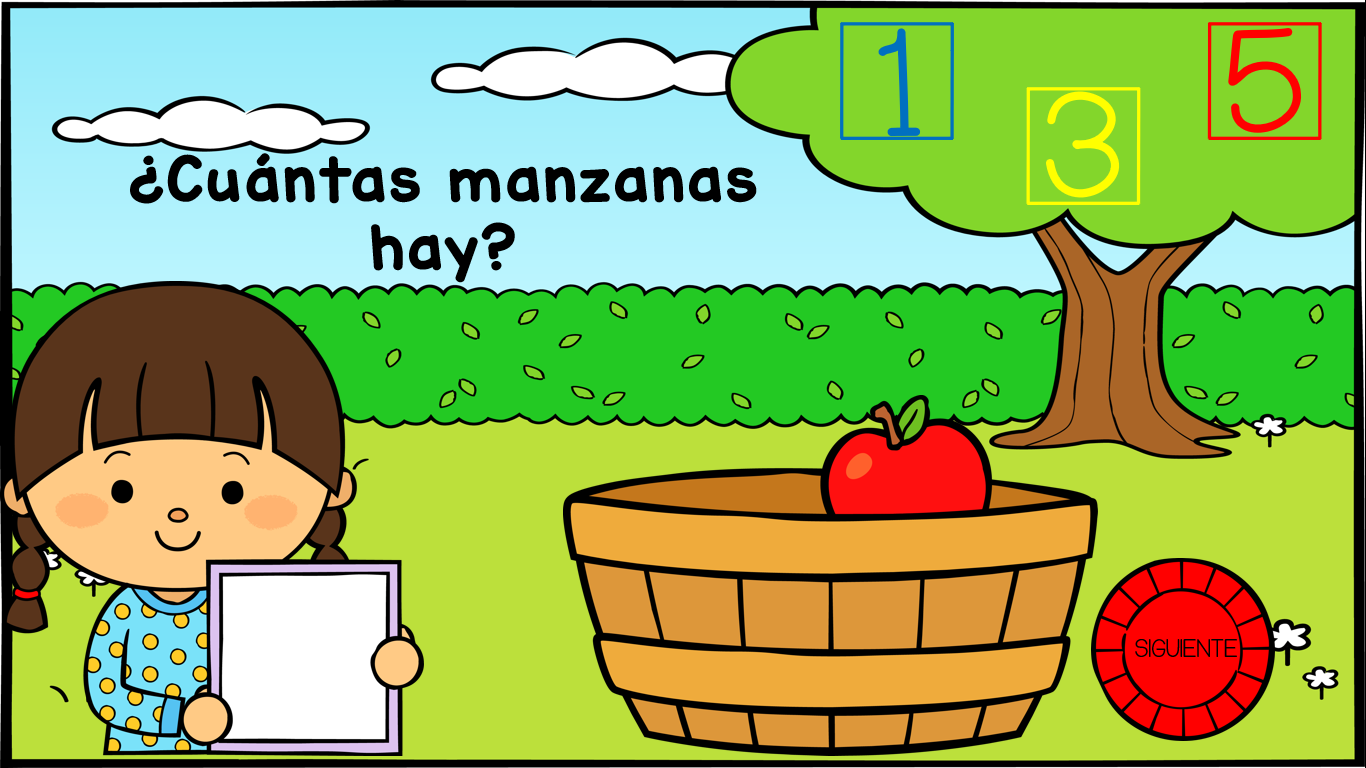 4
3
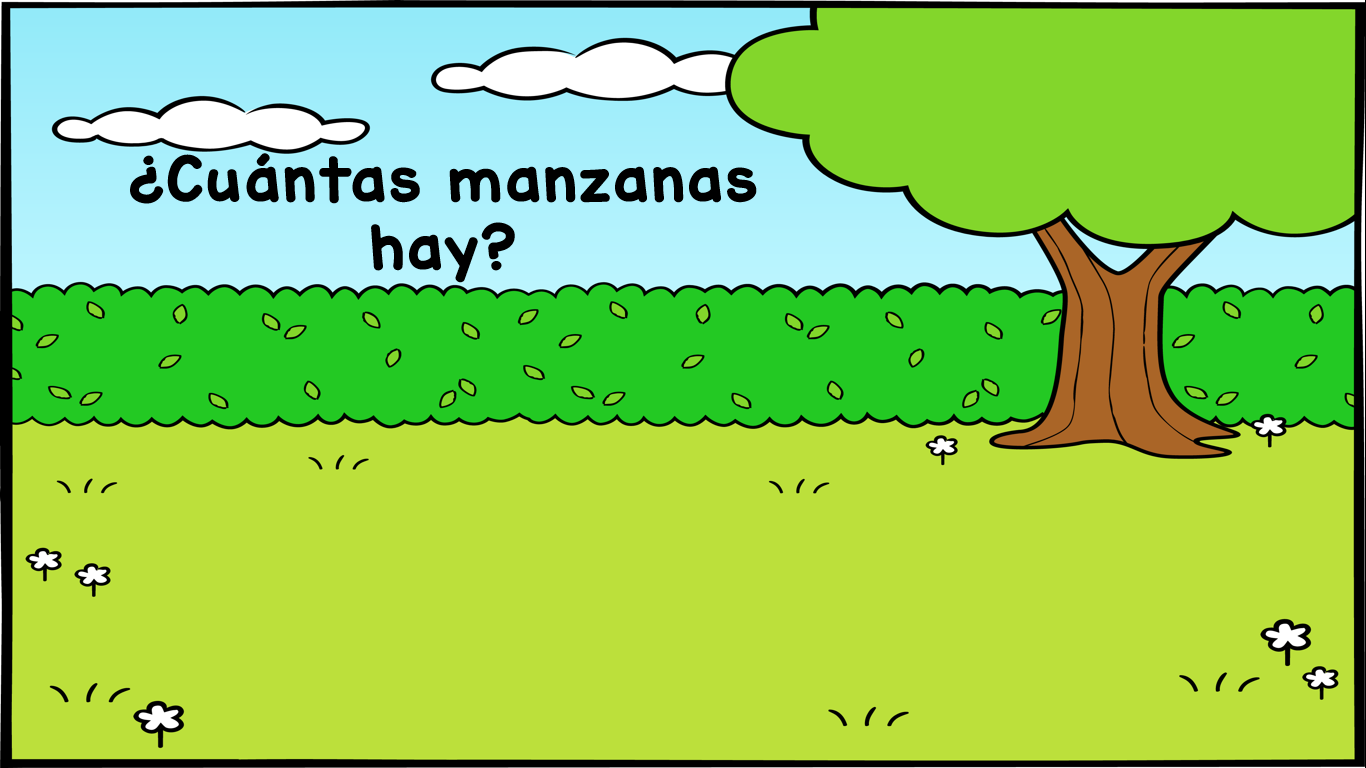 1
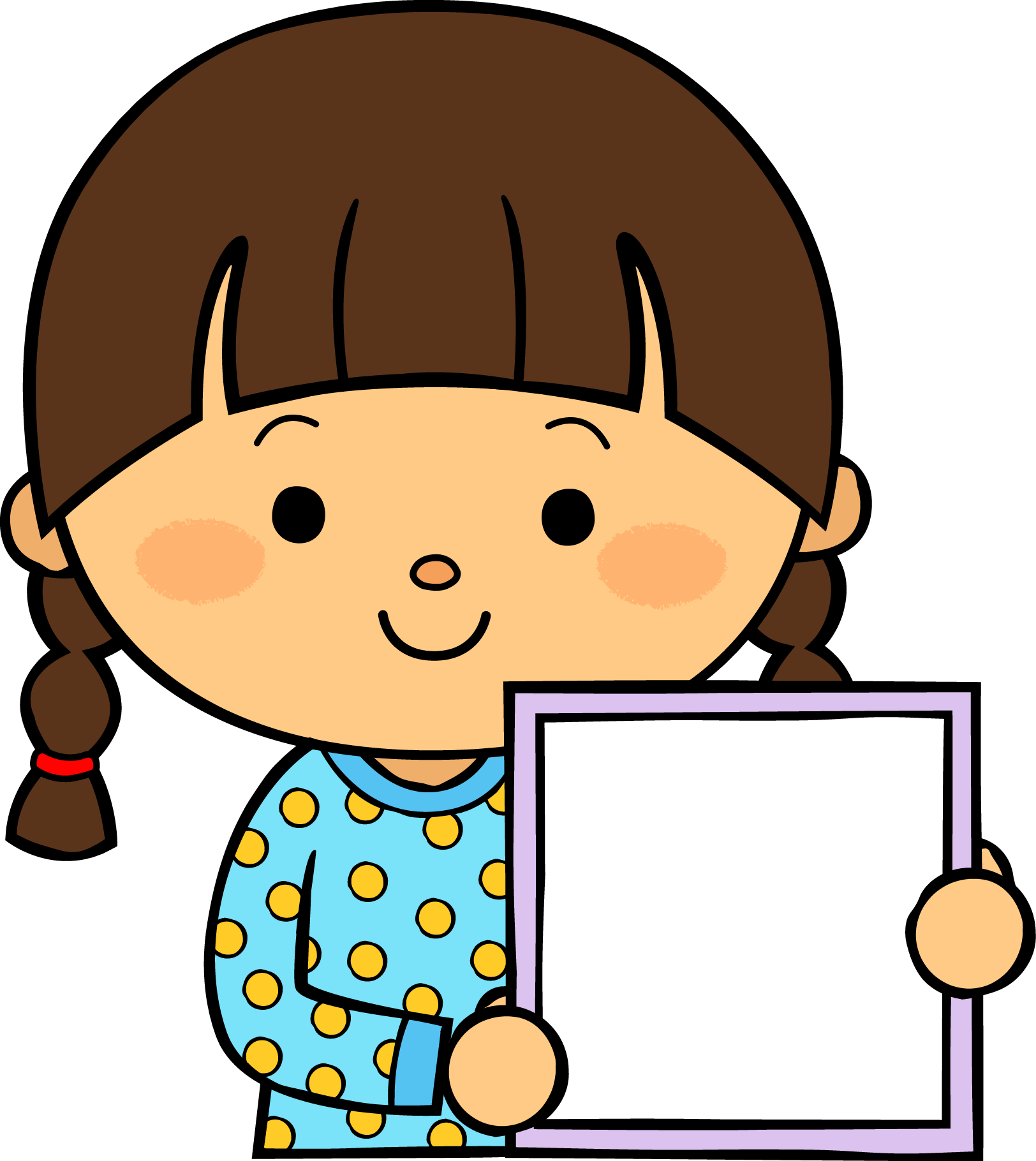 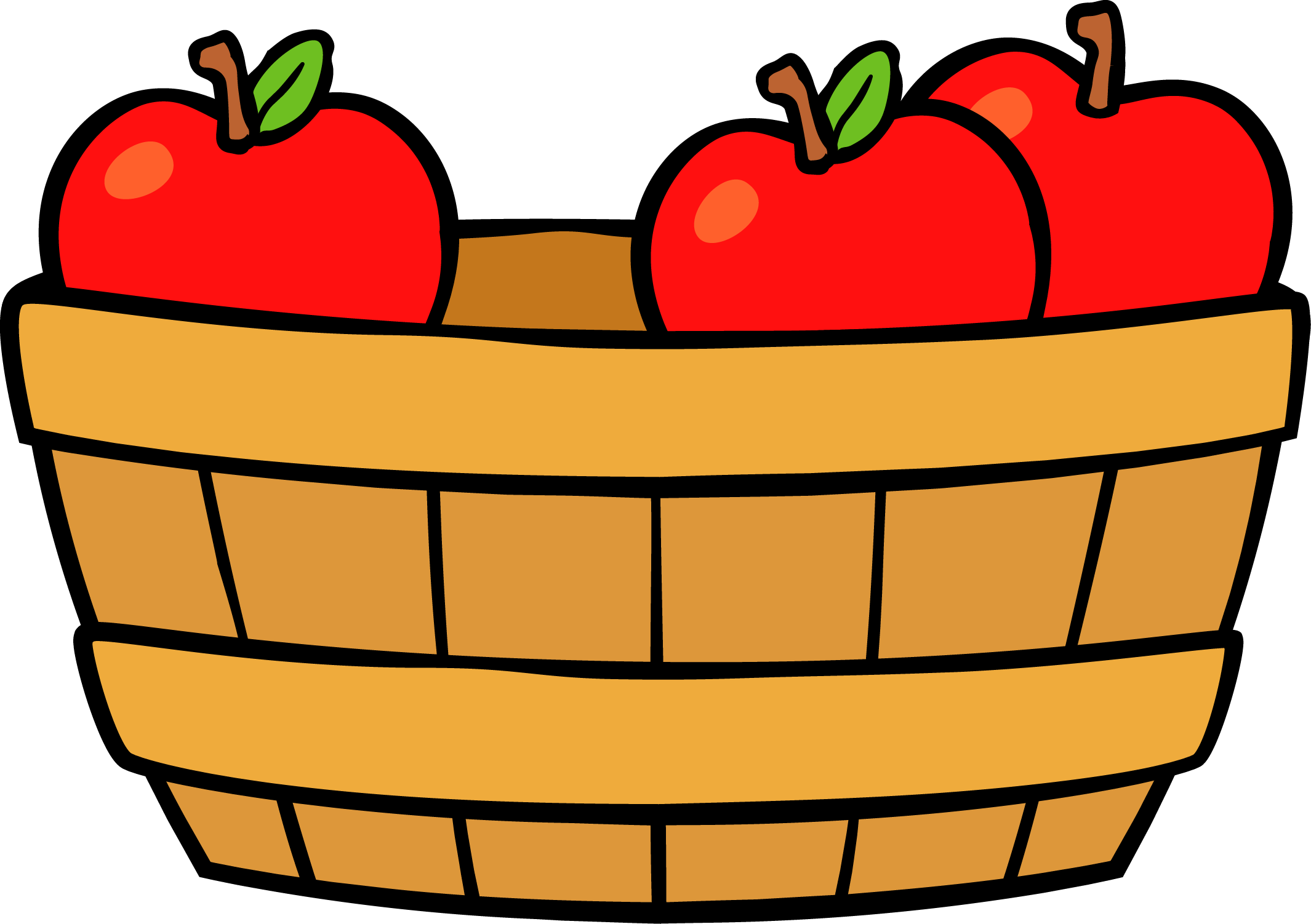 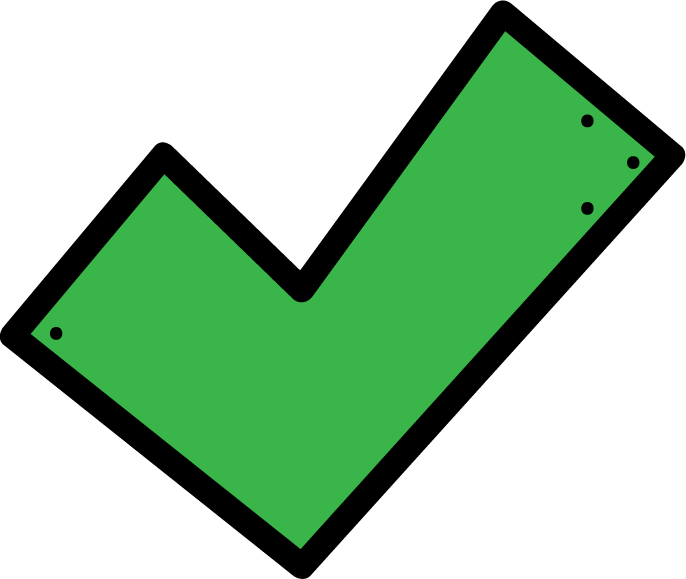 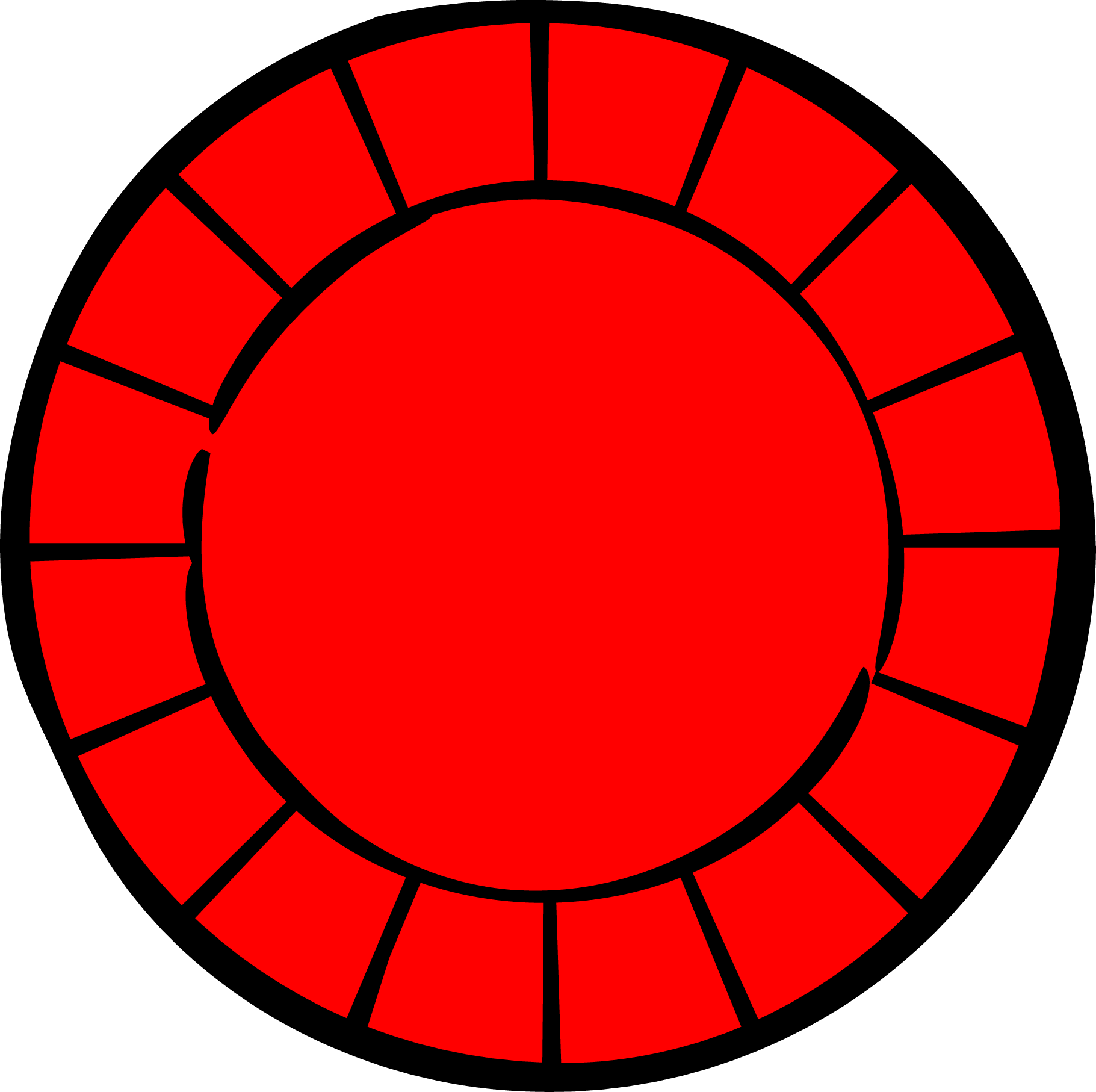 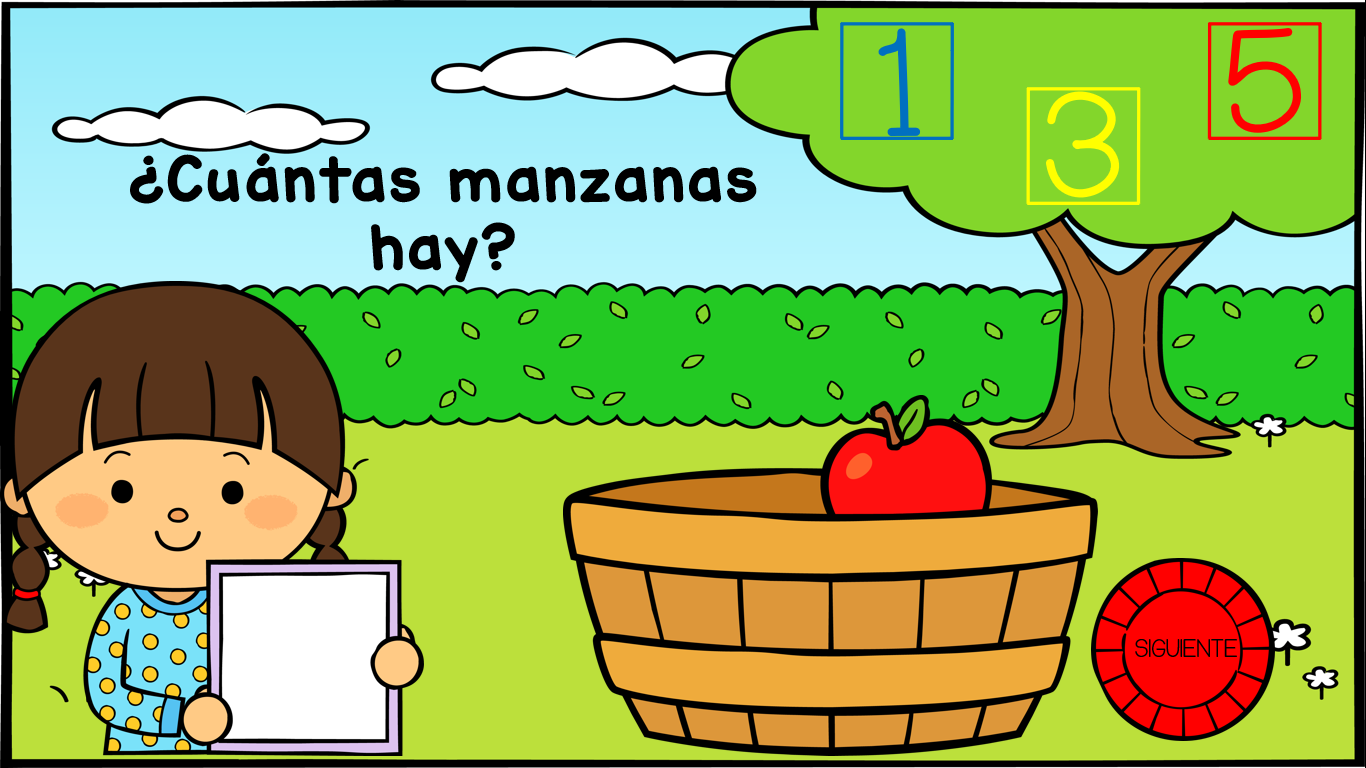 1
6
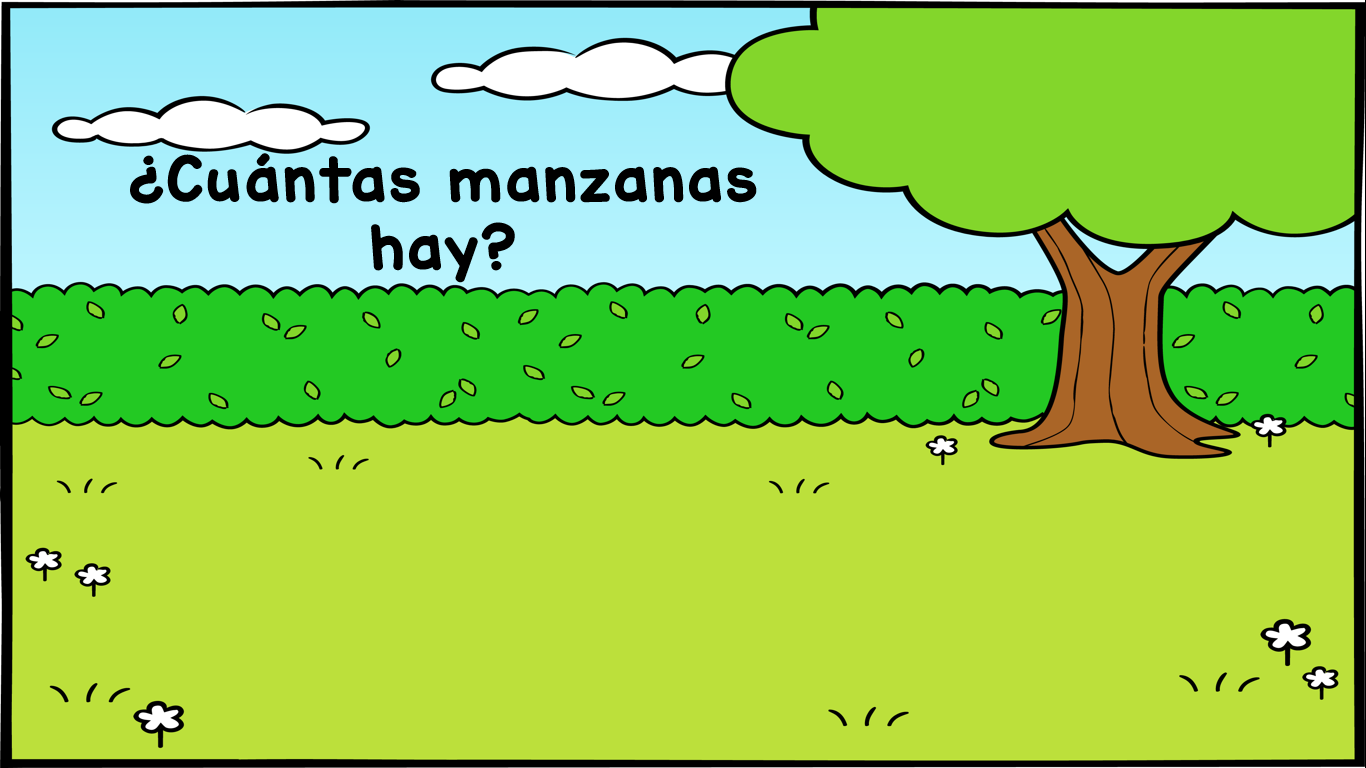 4
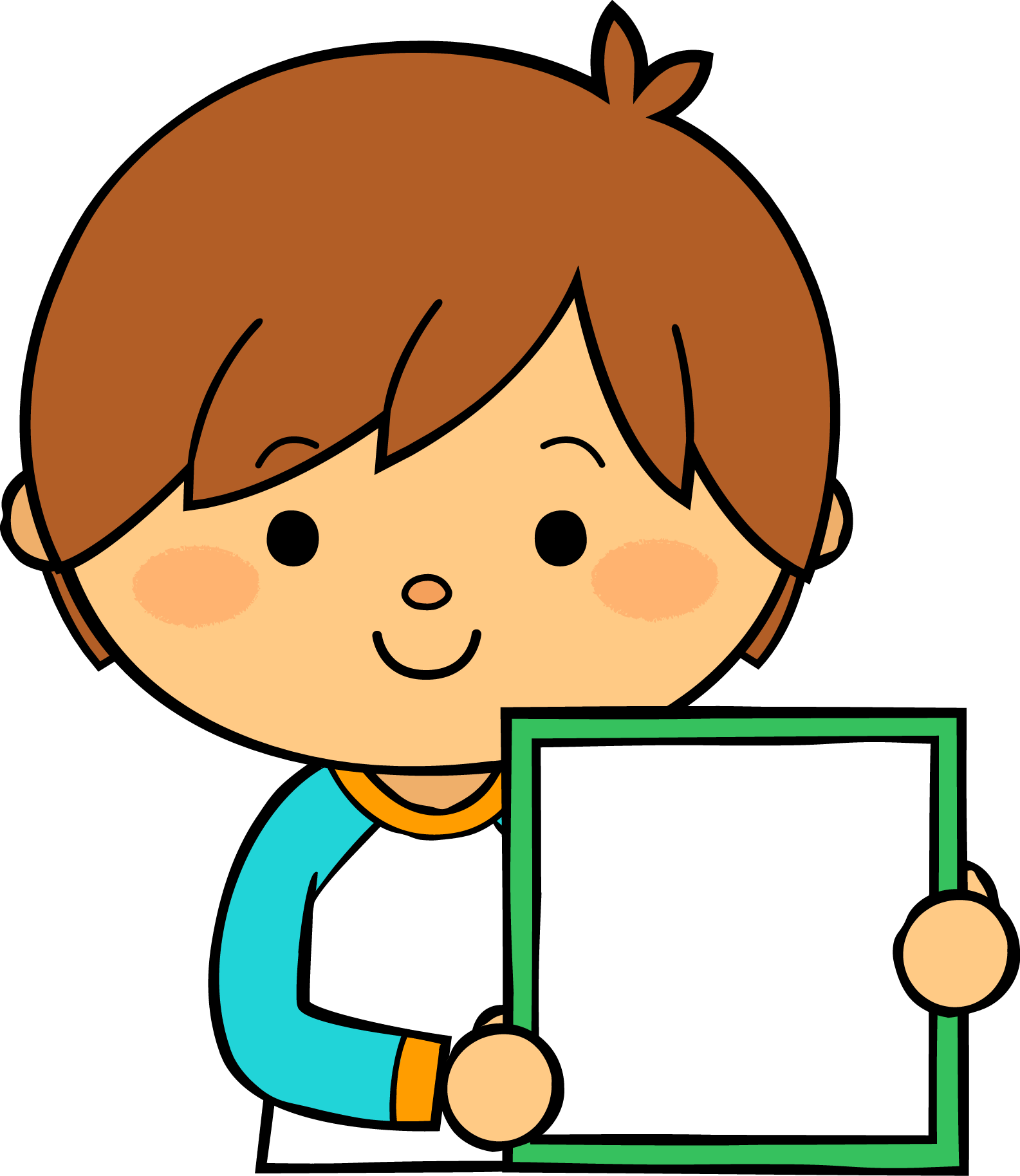 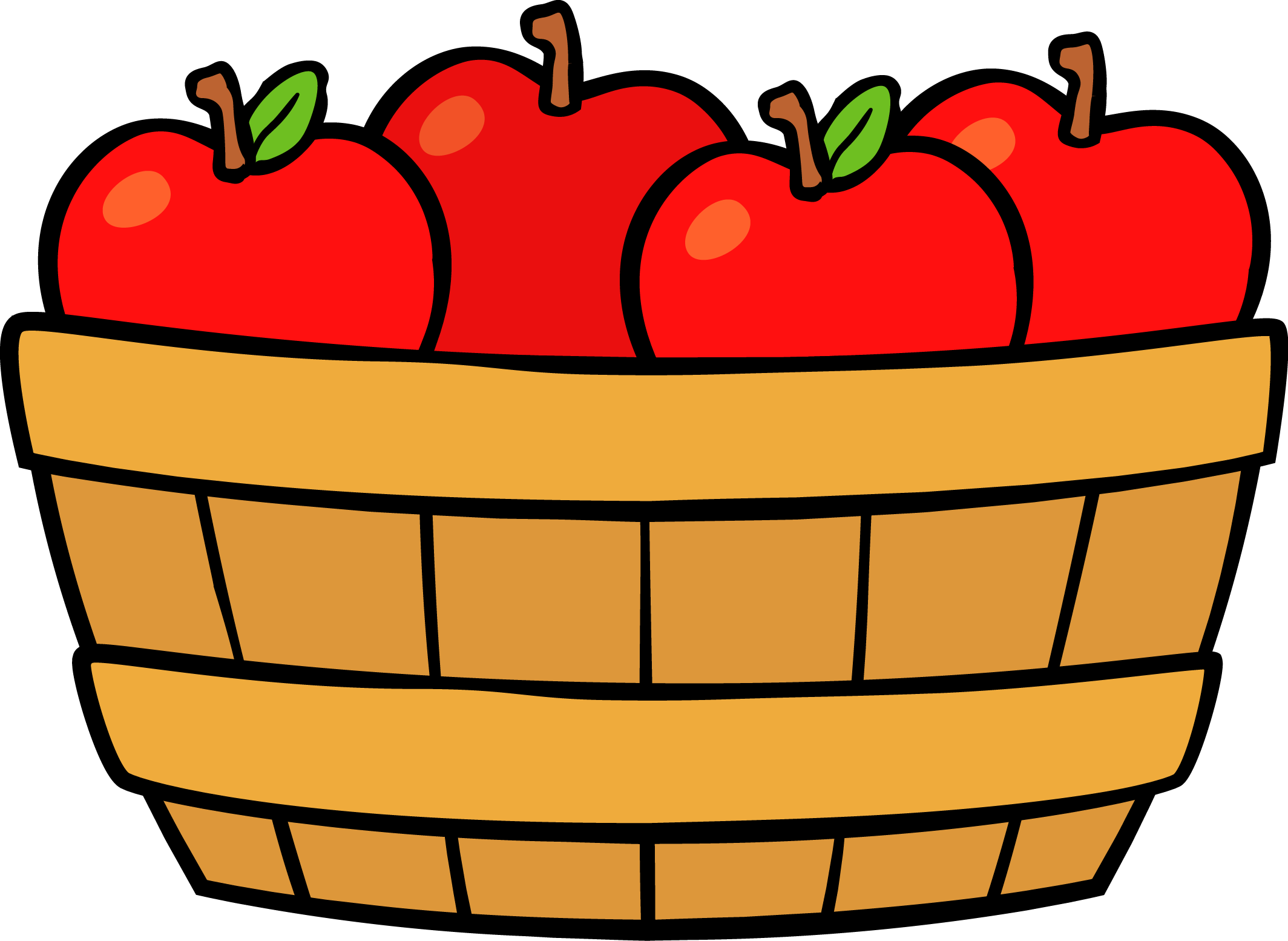 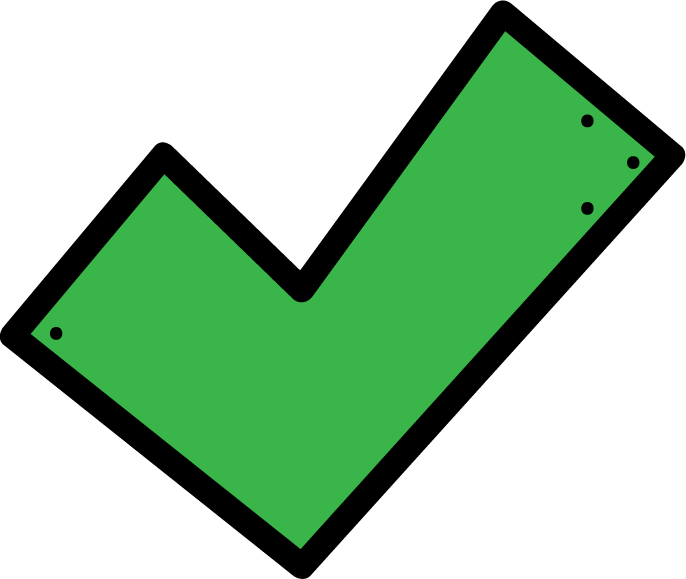 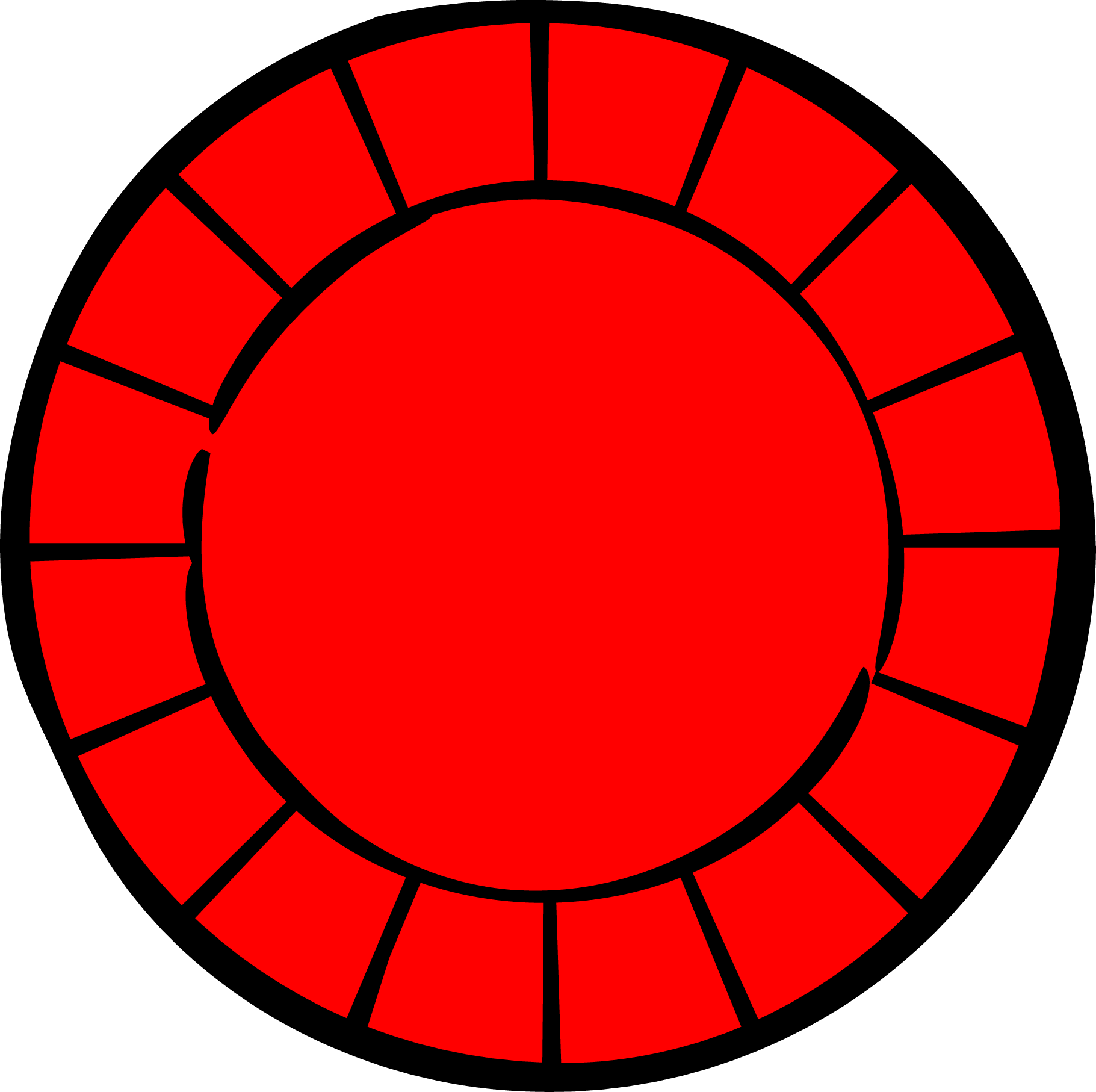 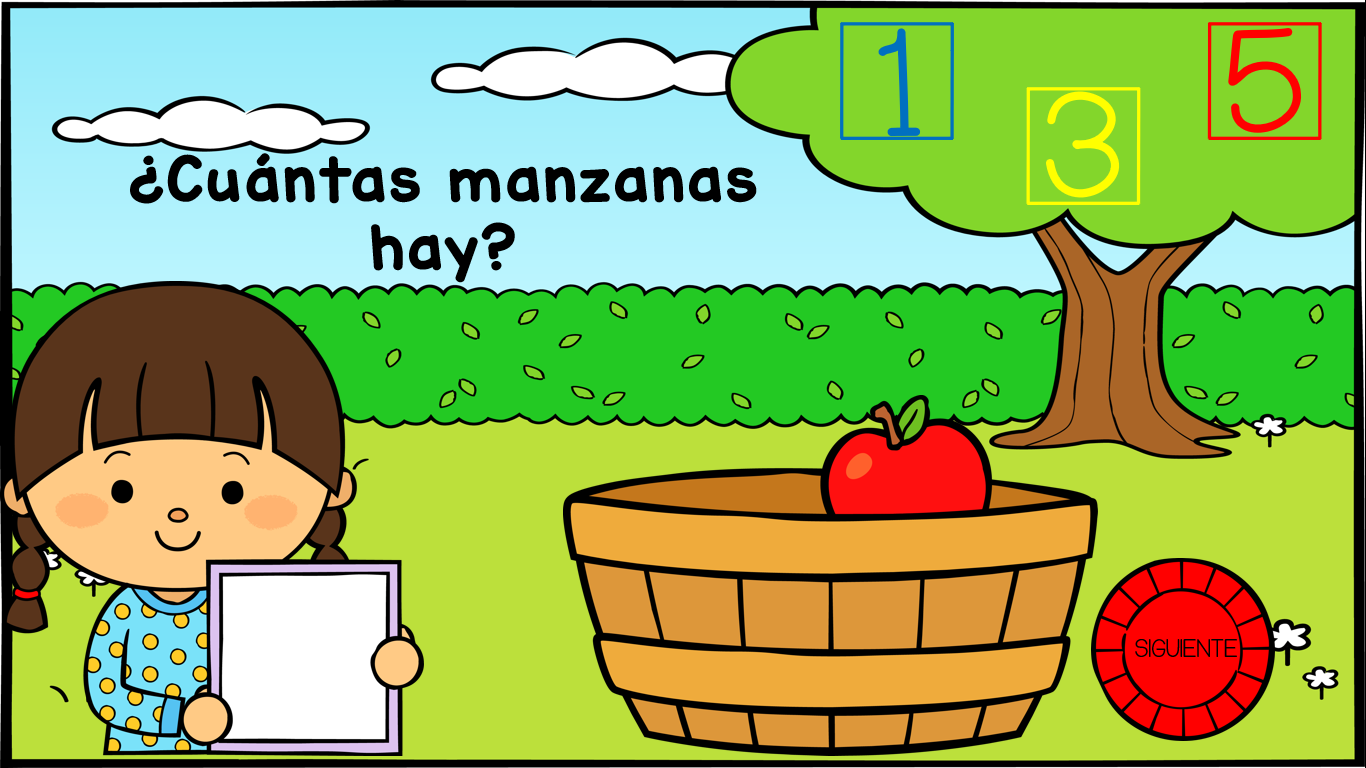 2
4
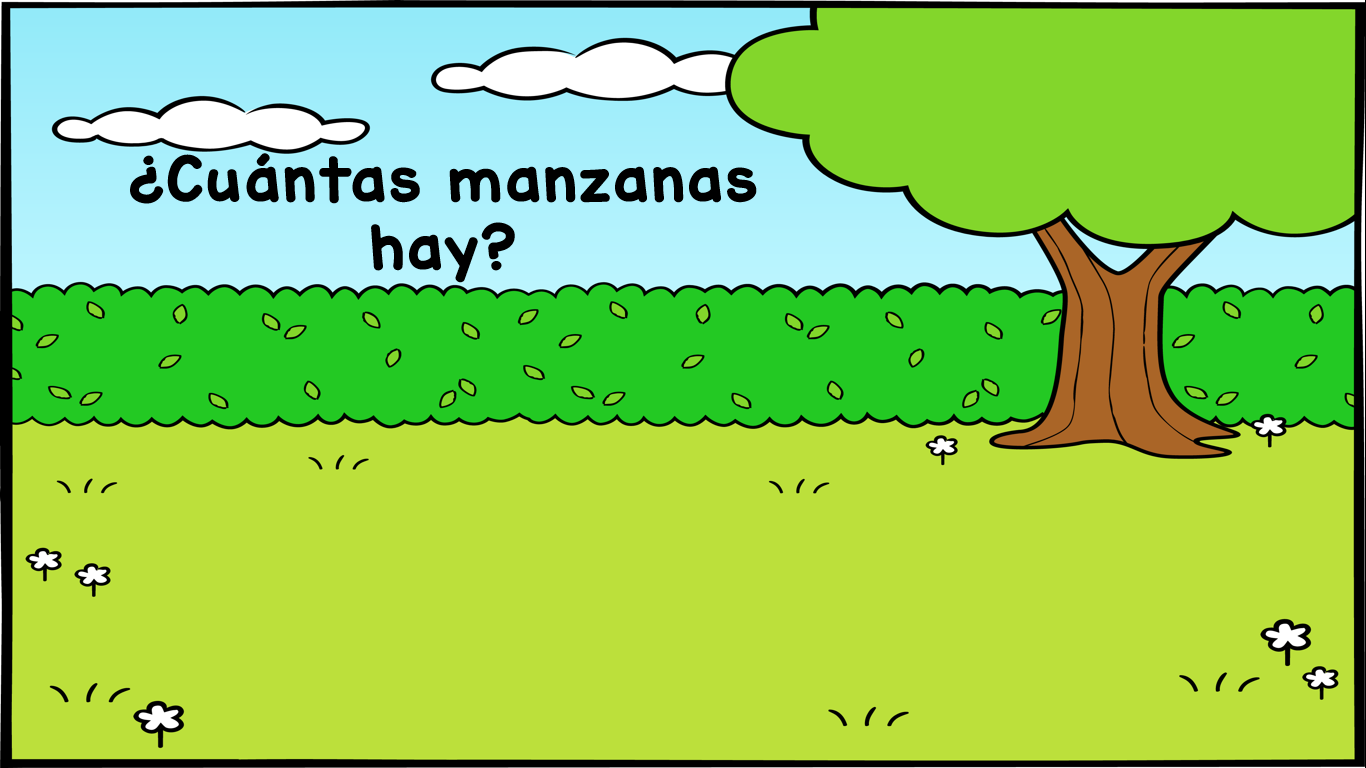 5
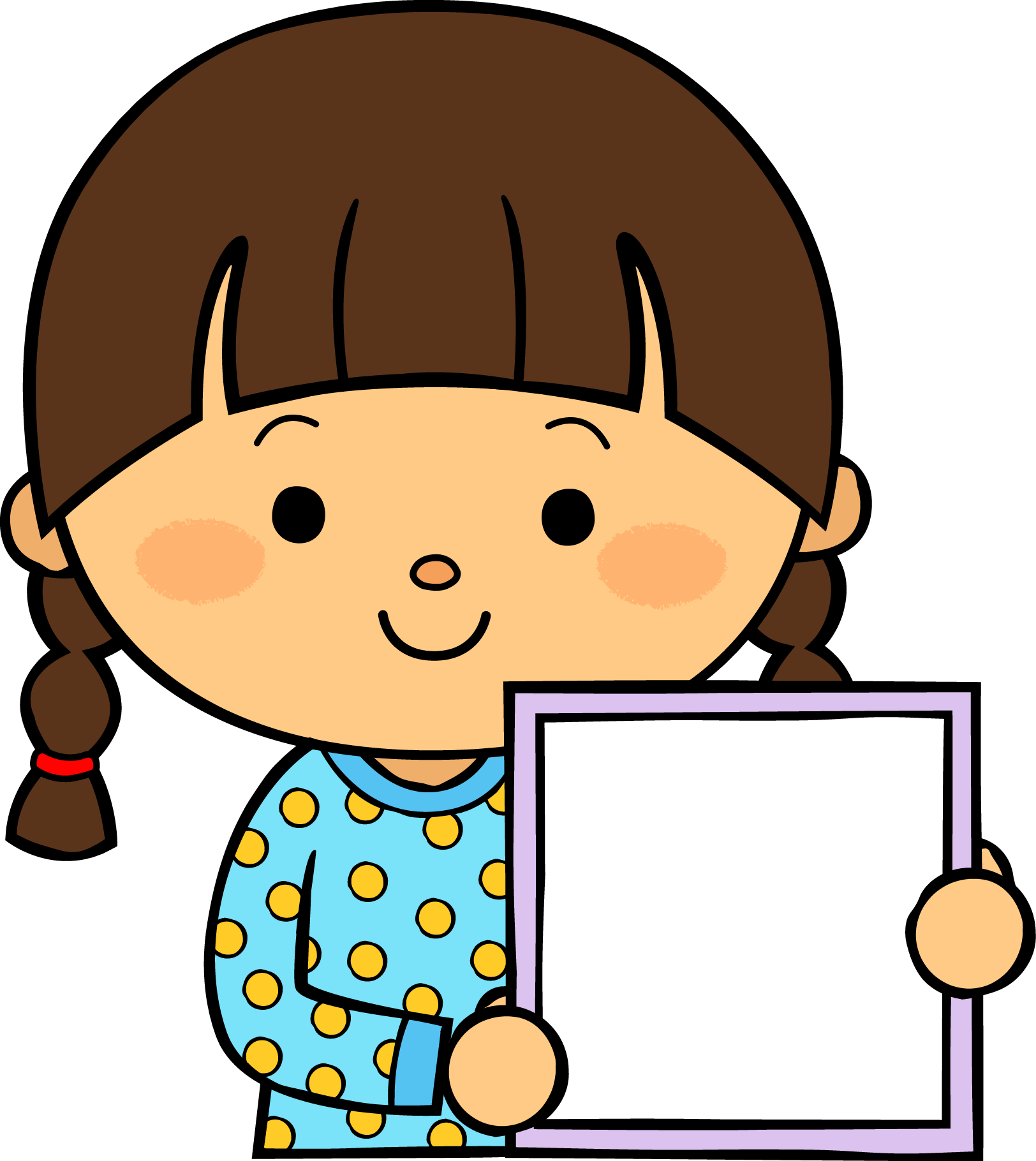 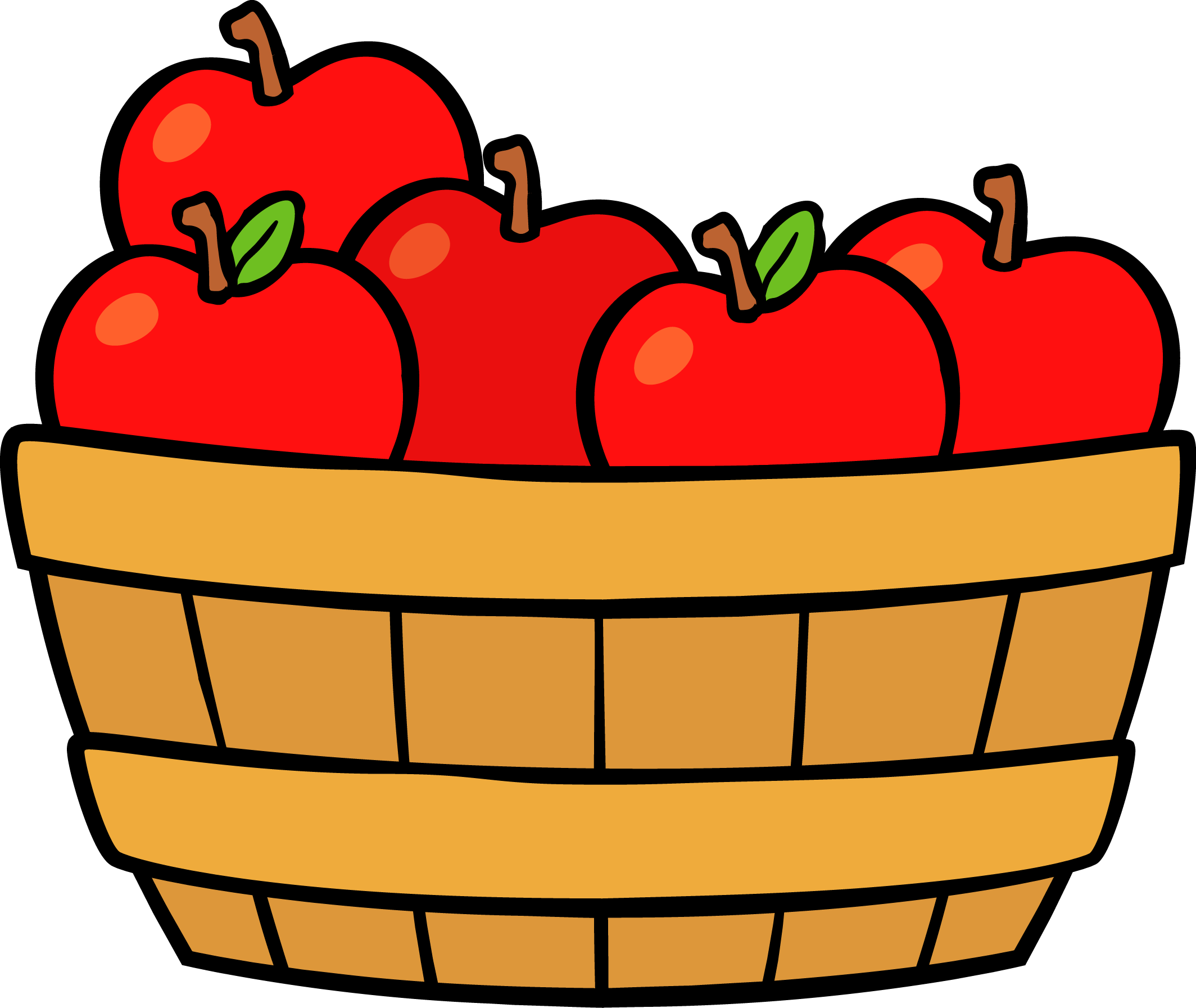 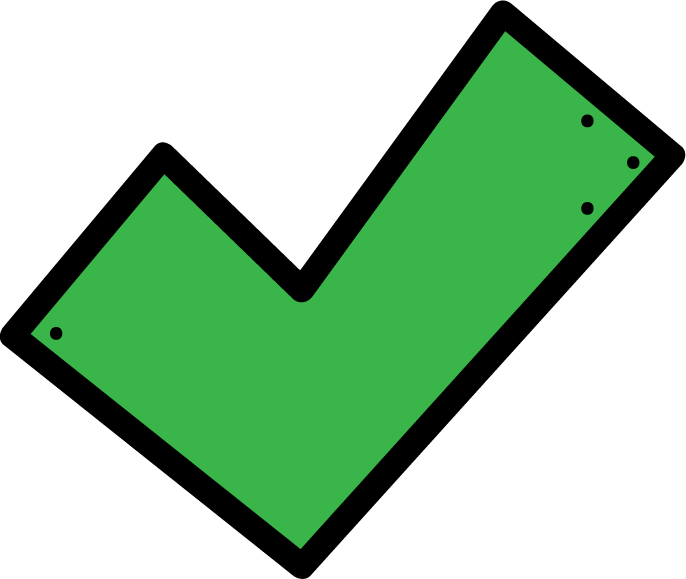 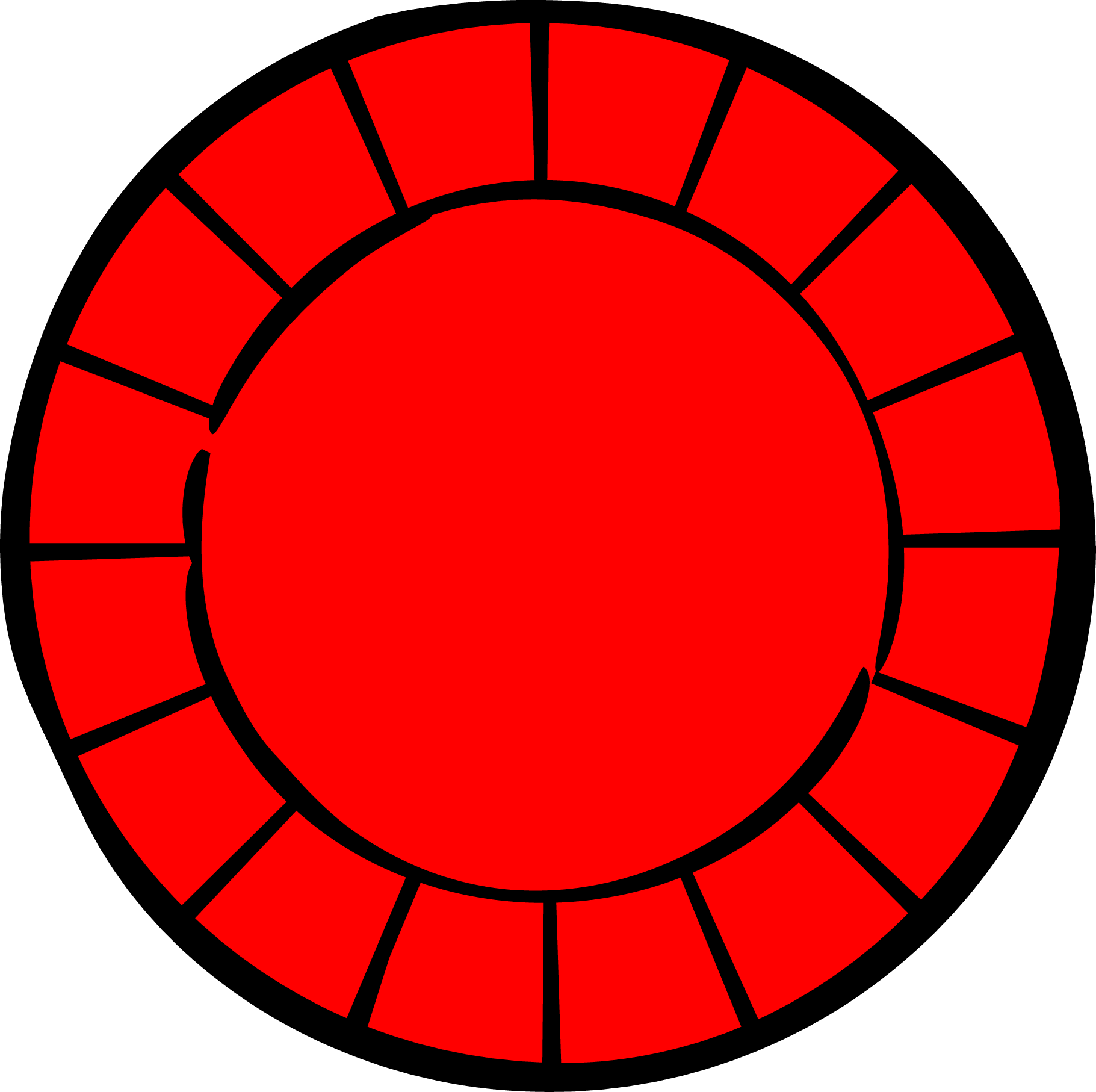 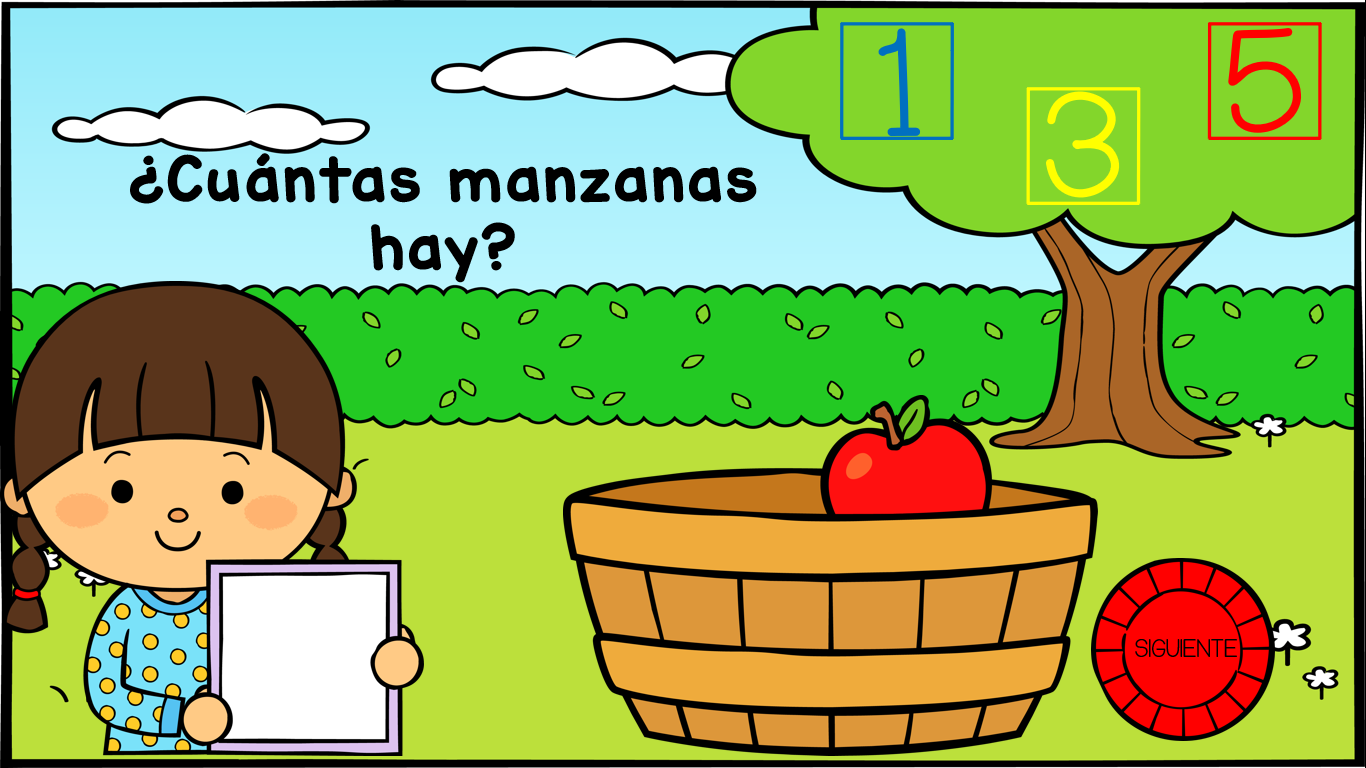 4
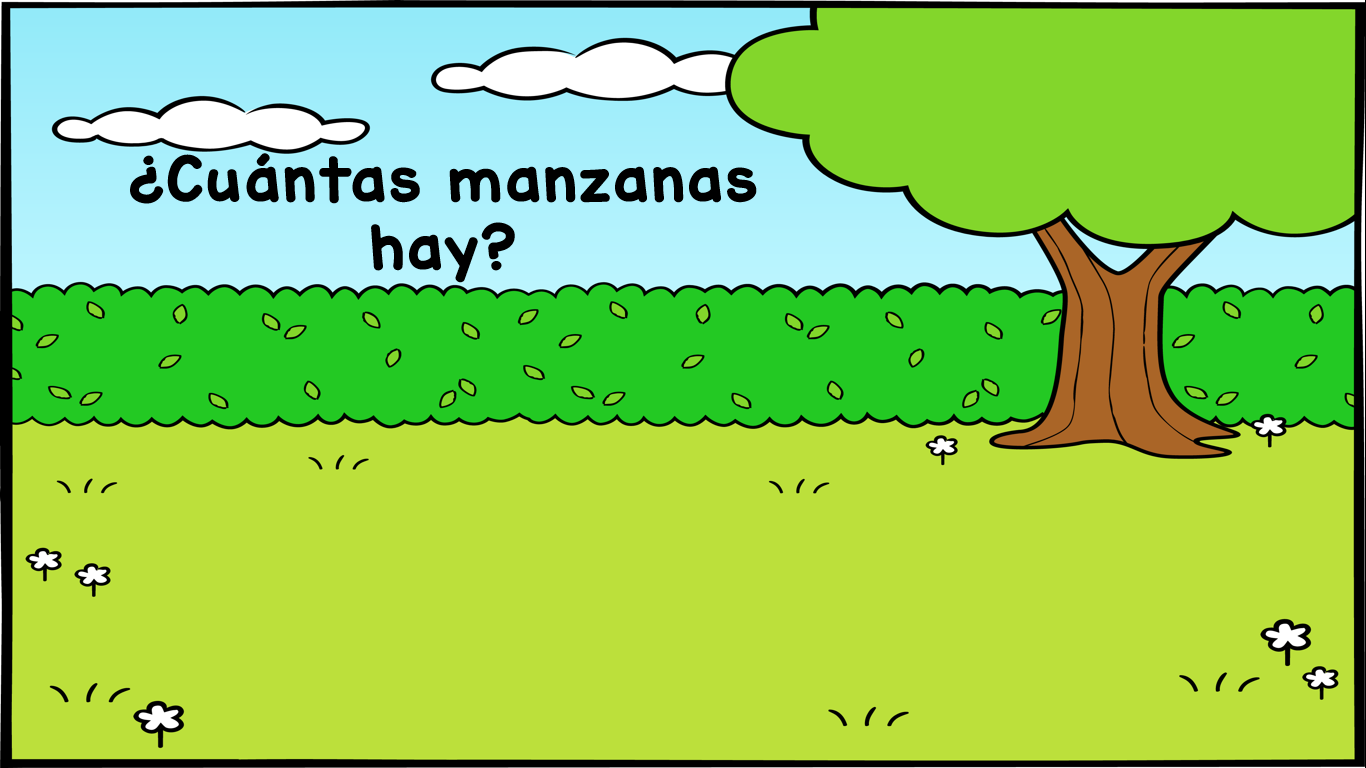 6
2
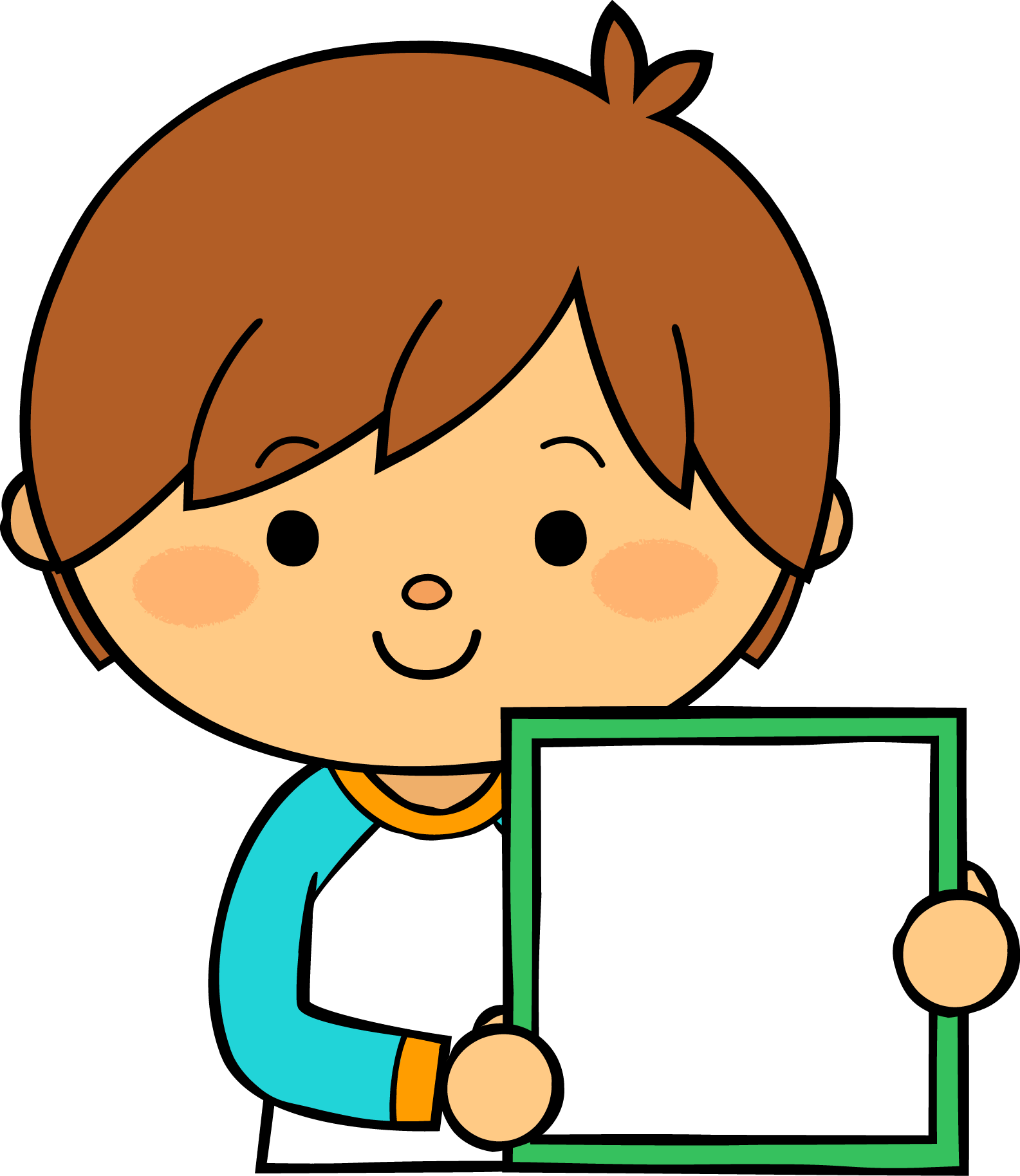 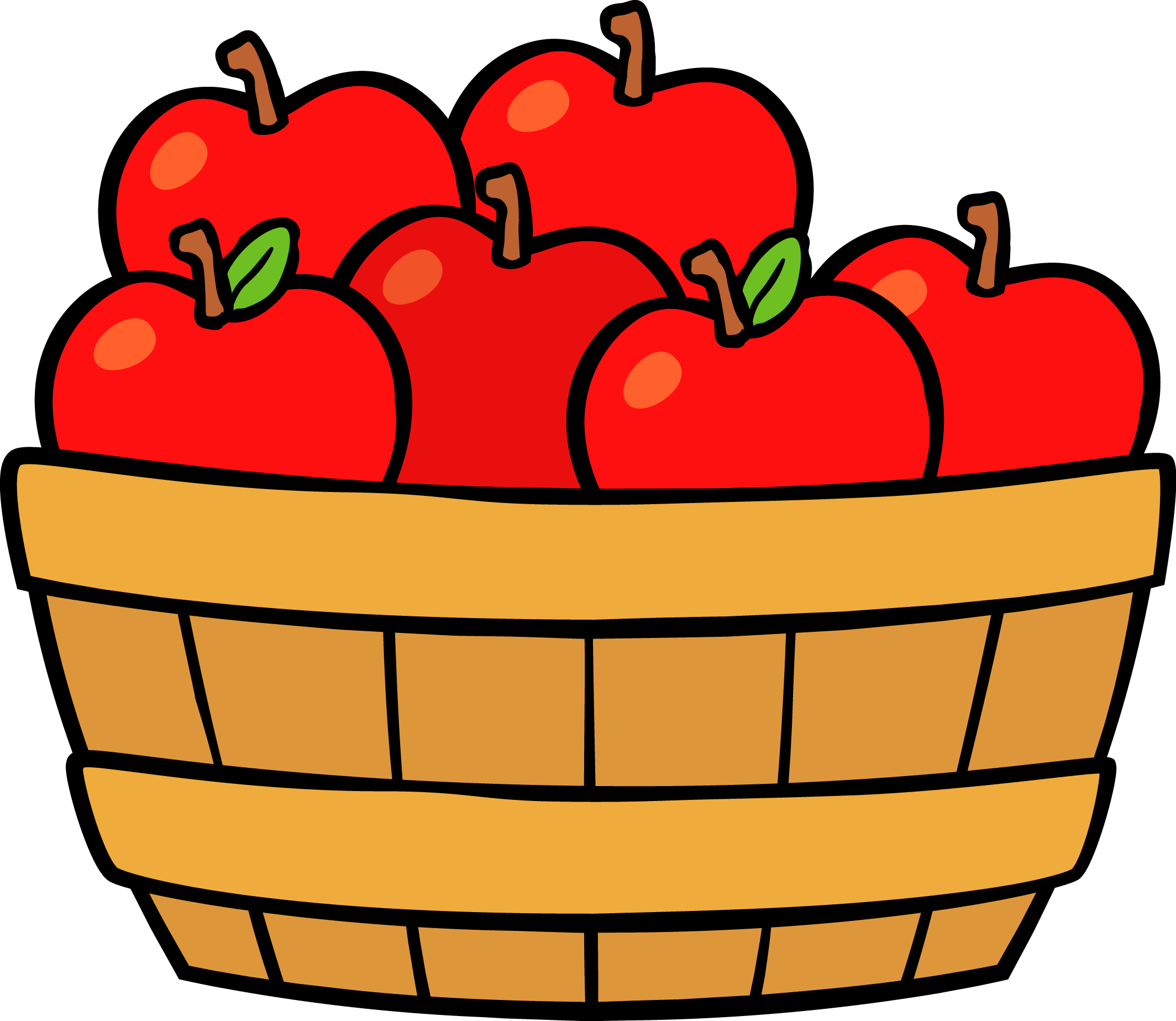 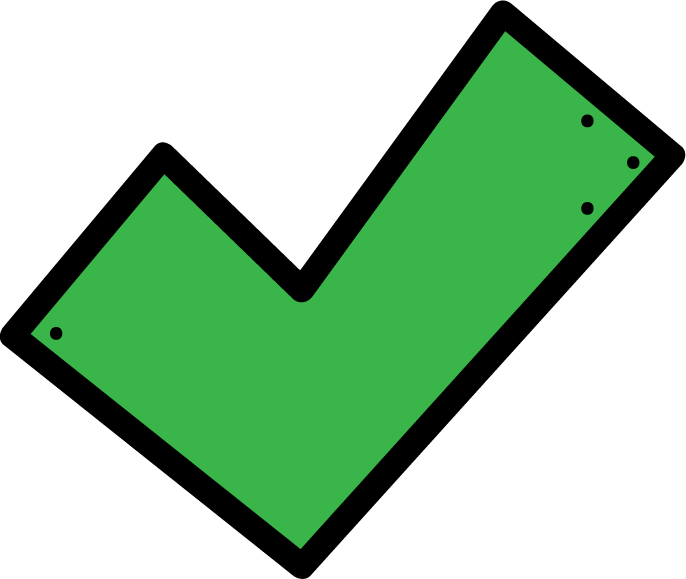 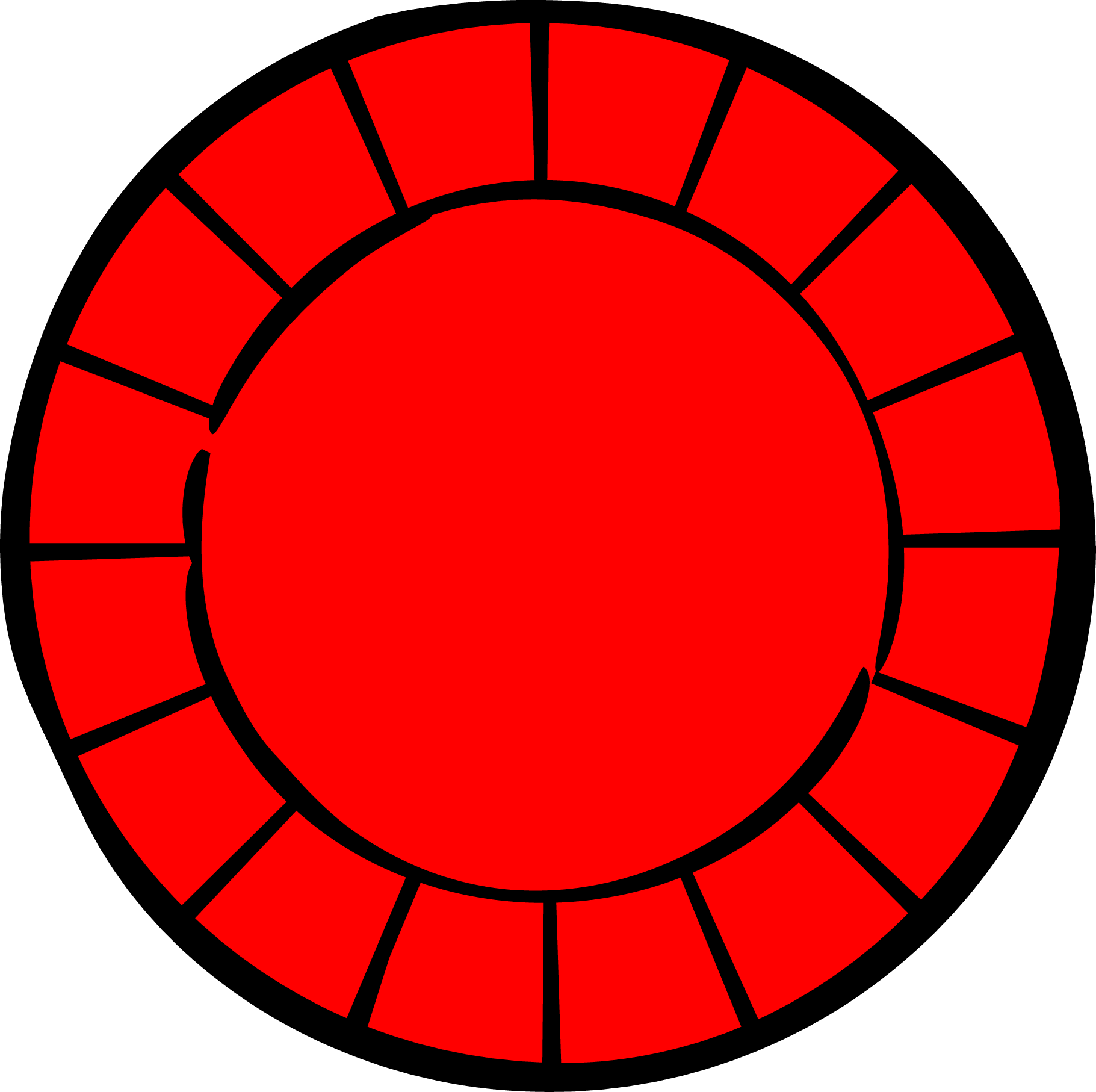 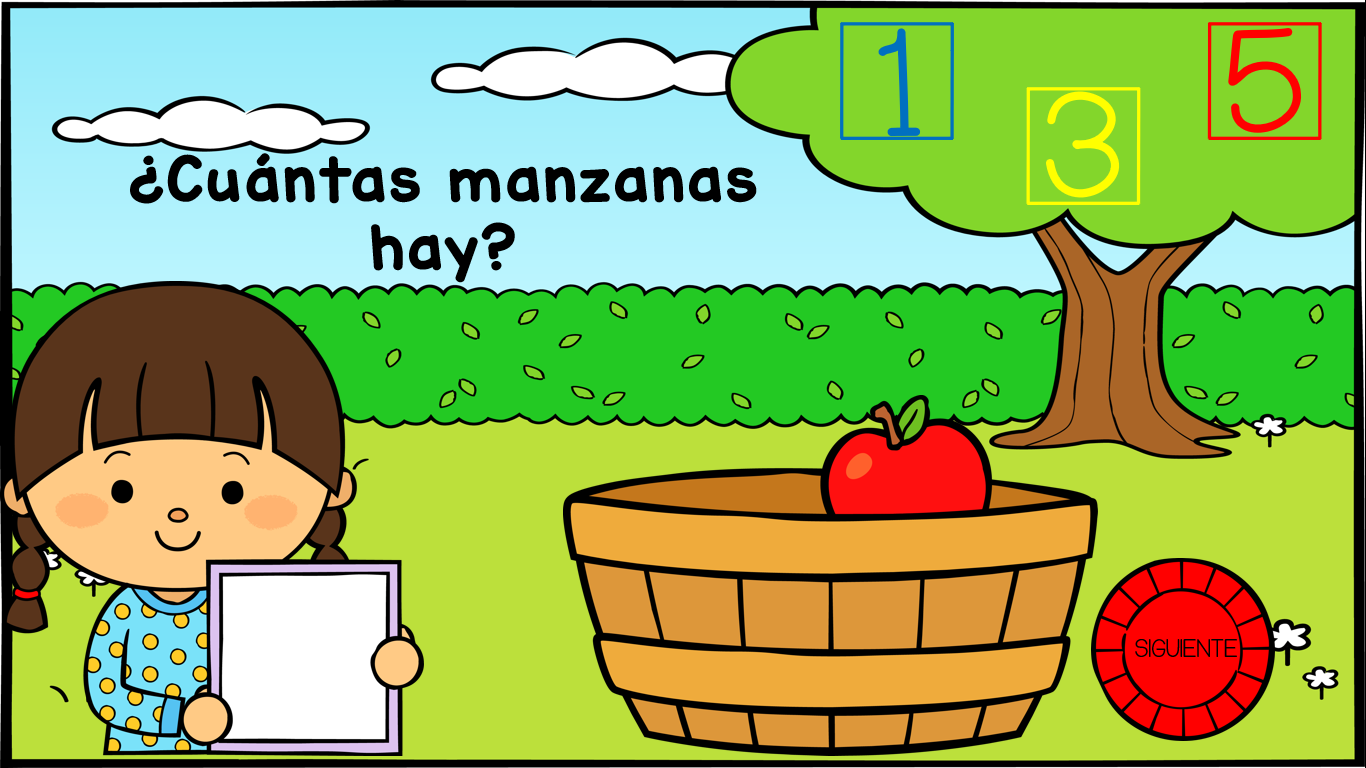 7
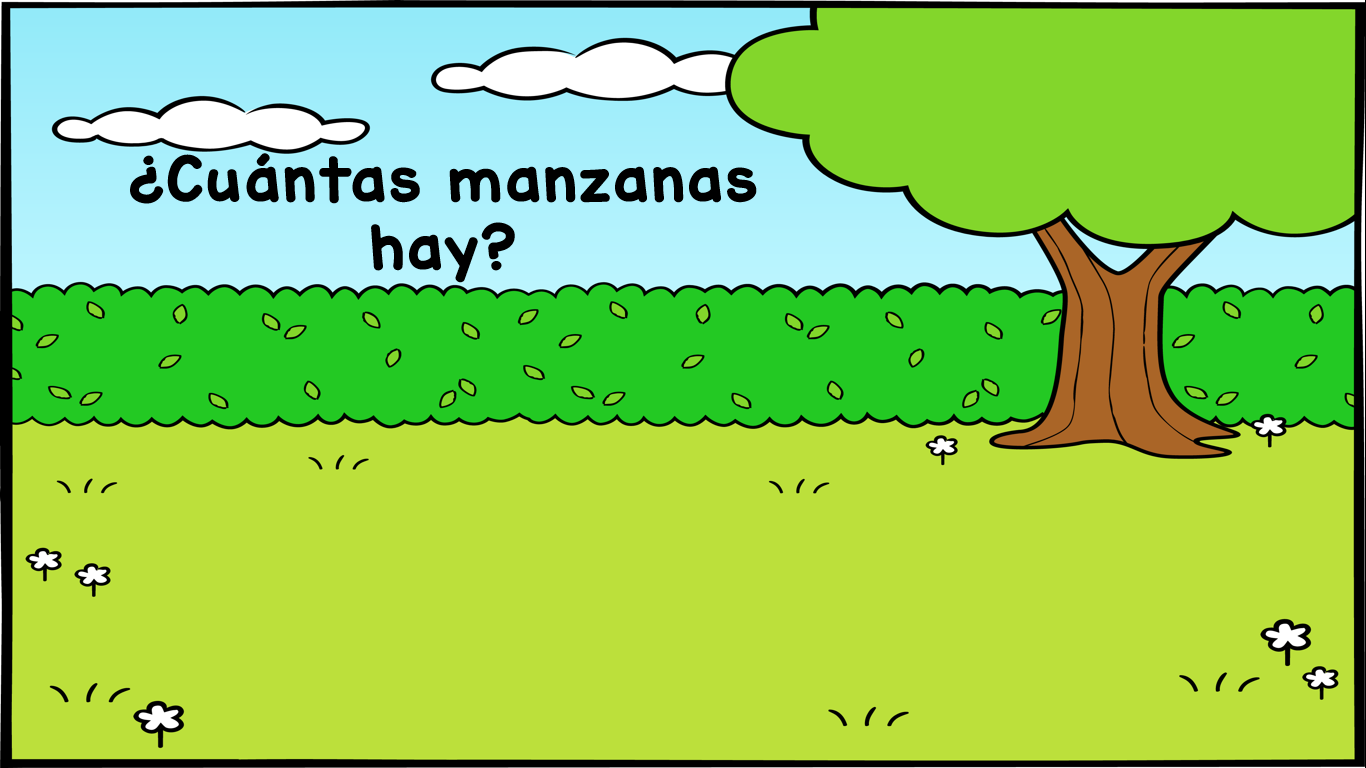 10
8
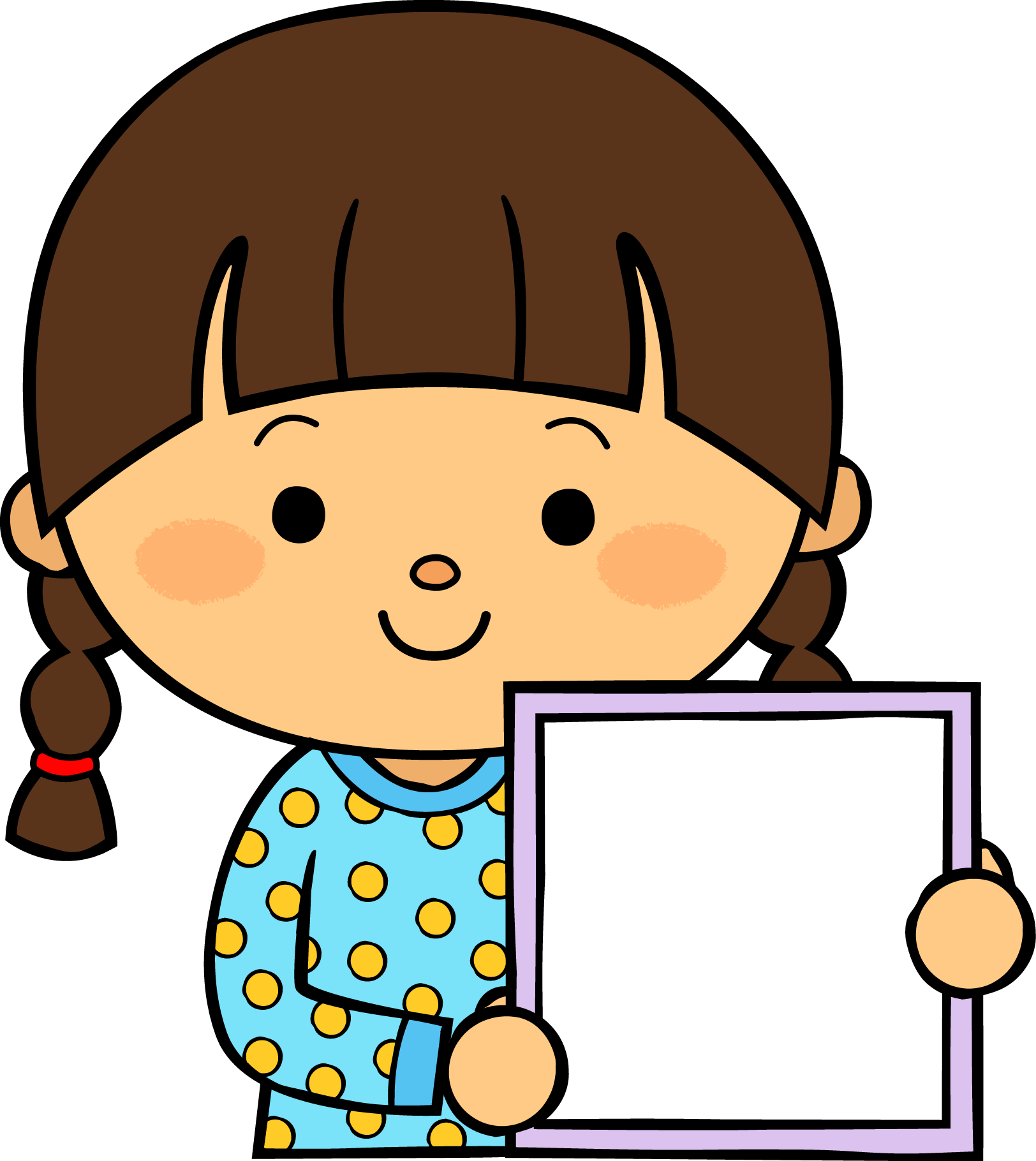 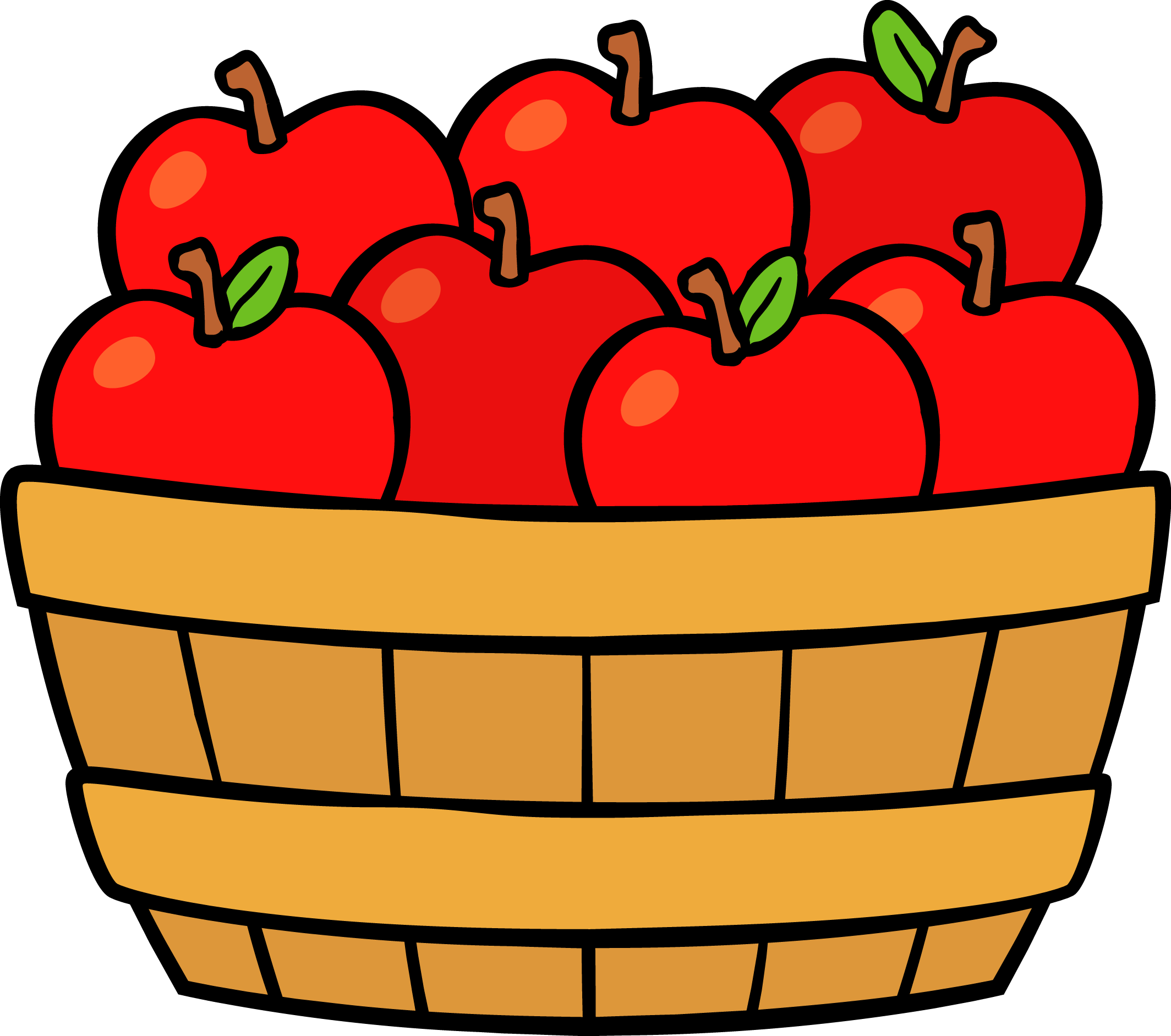 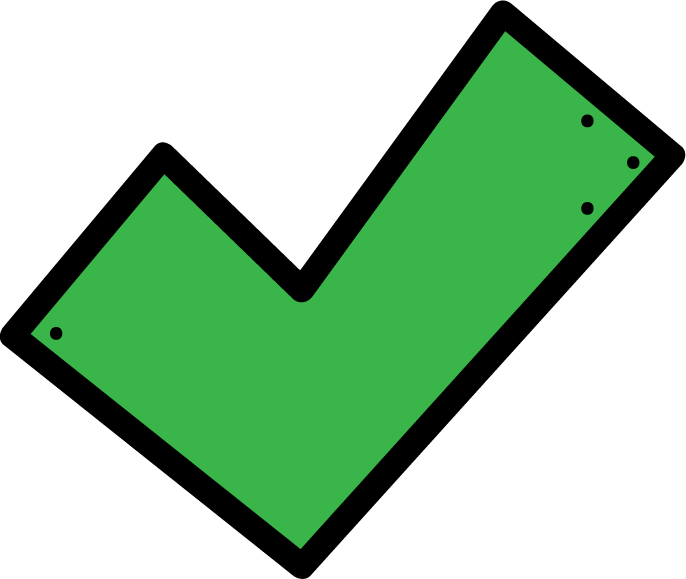 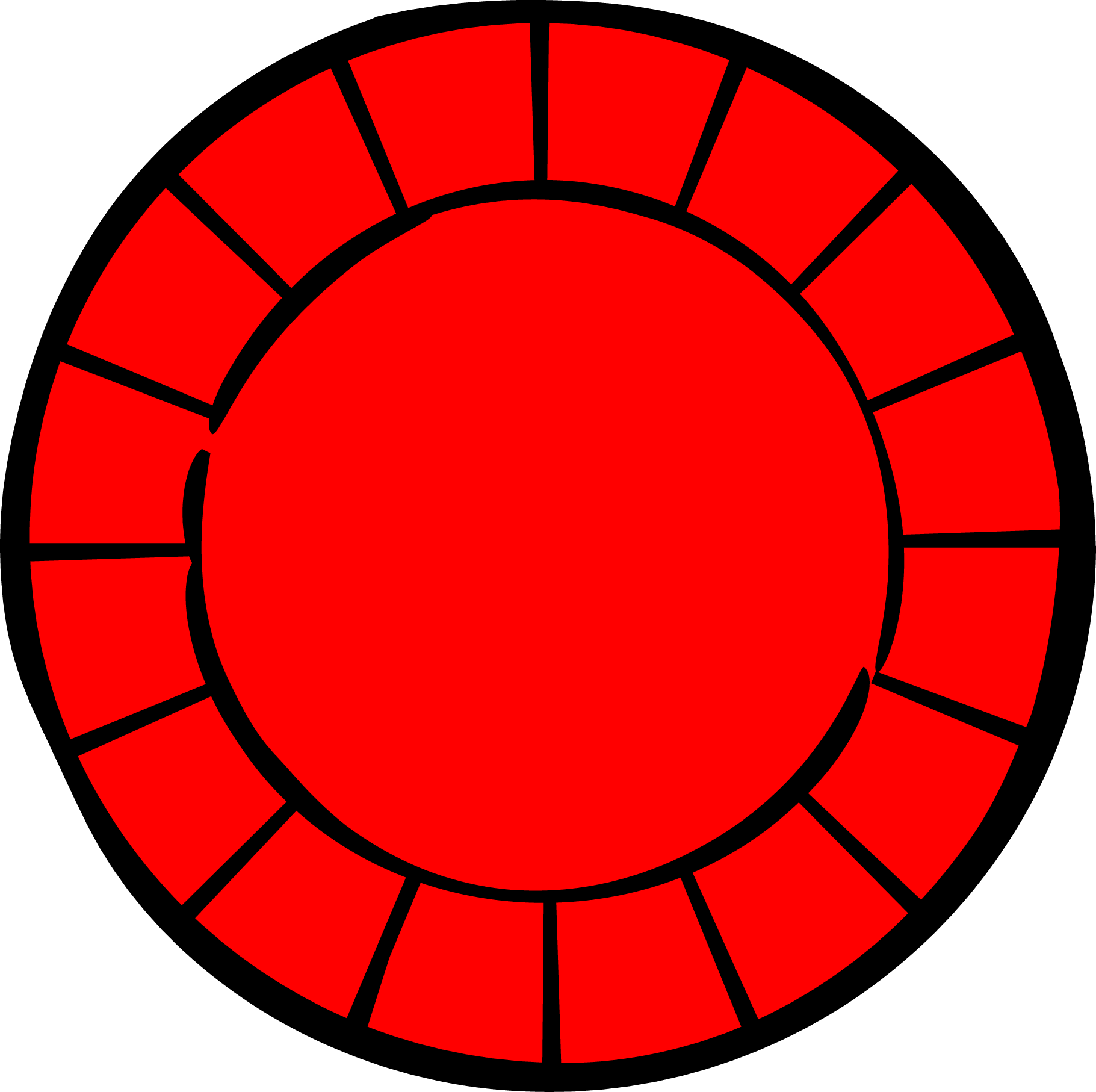 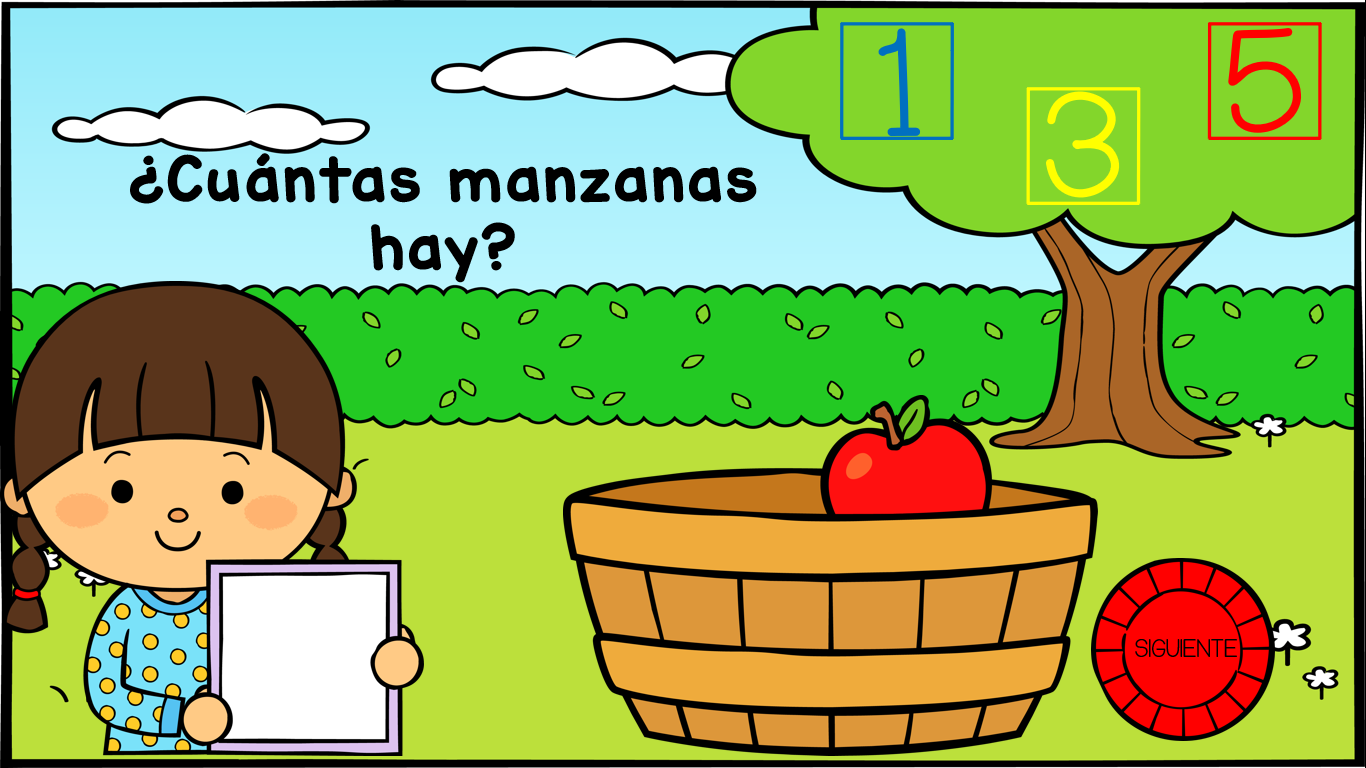 6
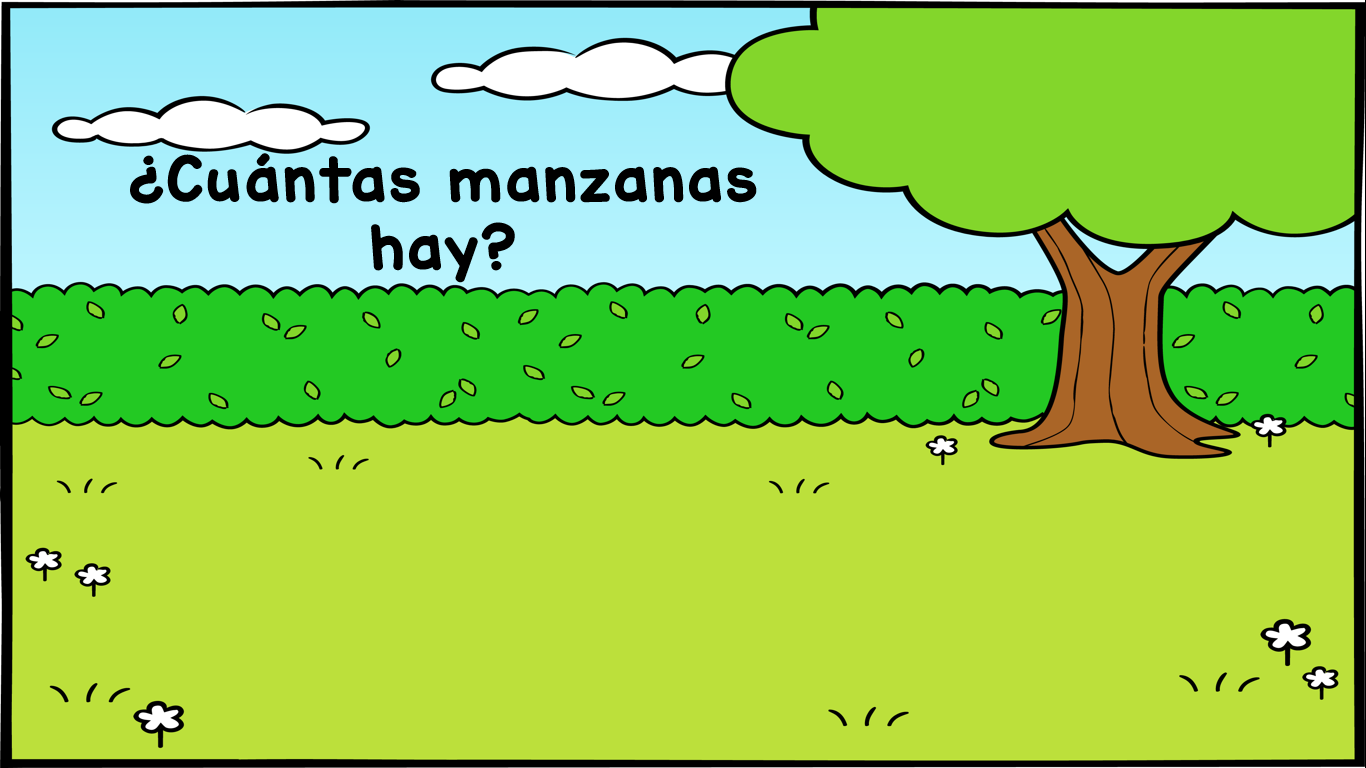 8
2
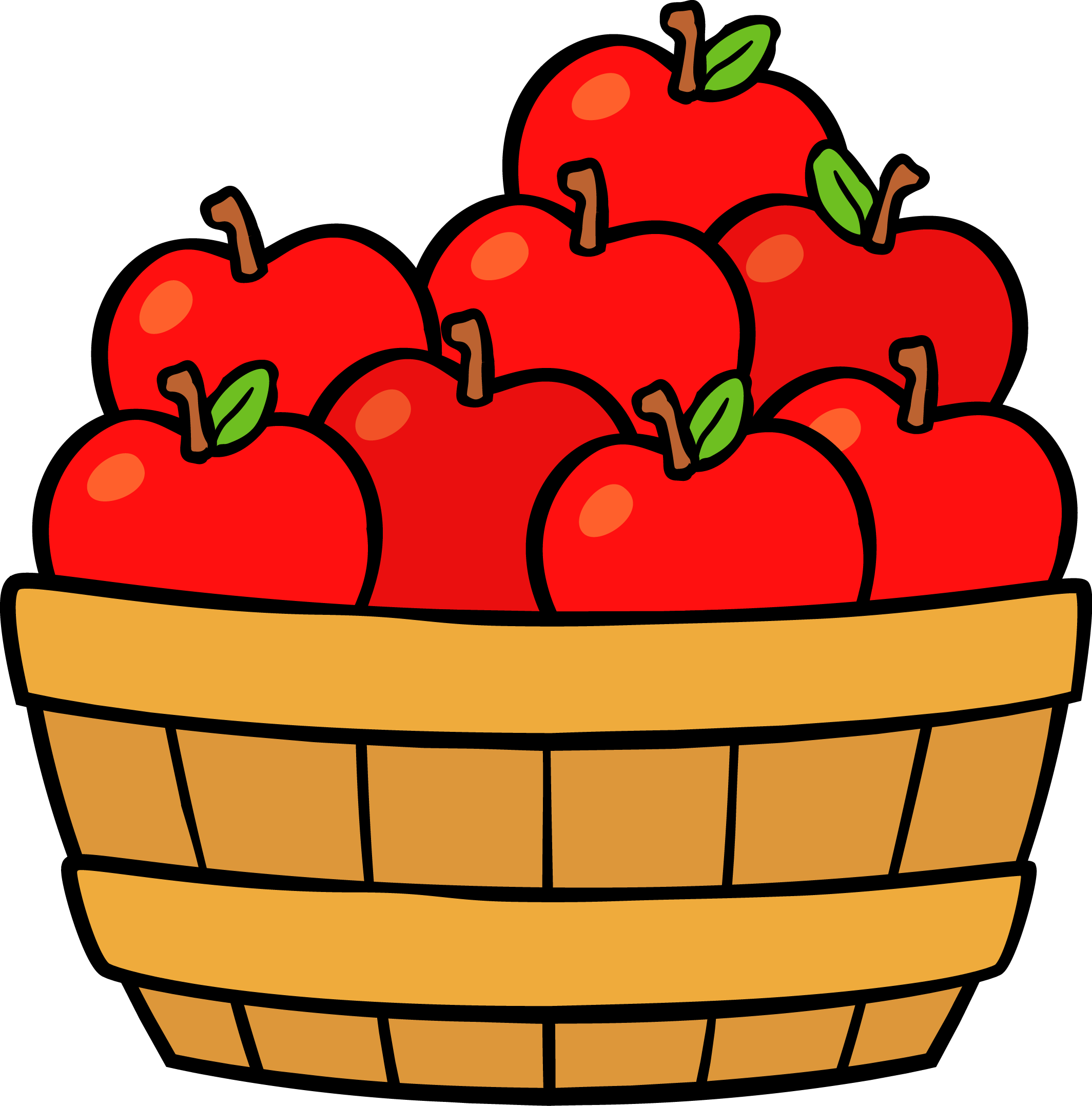 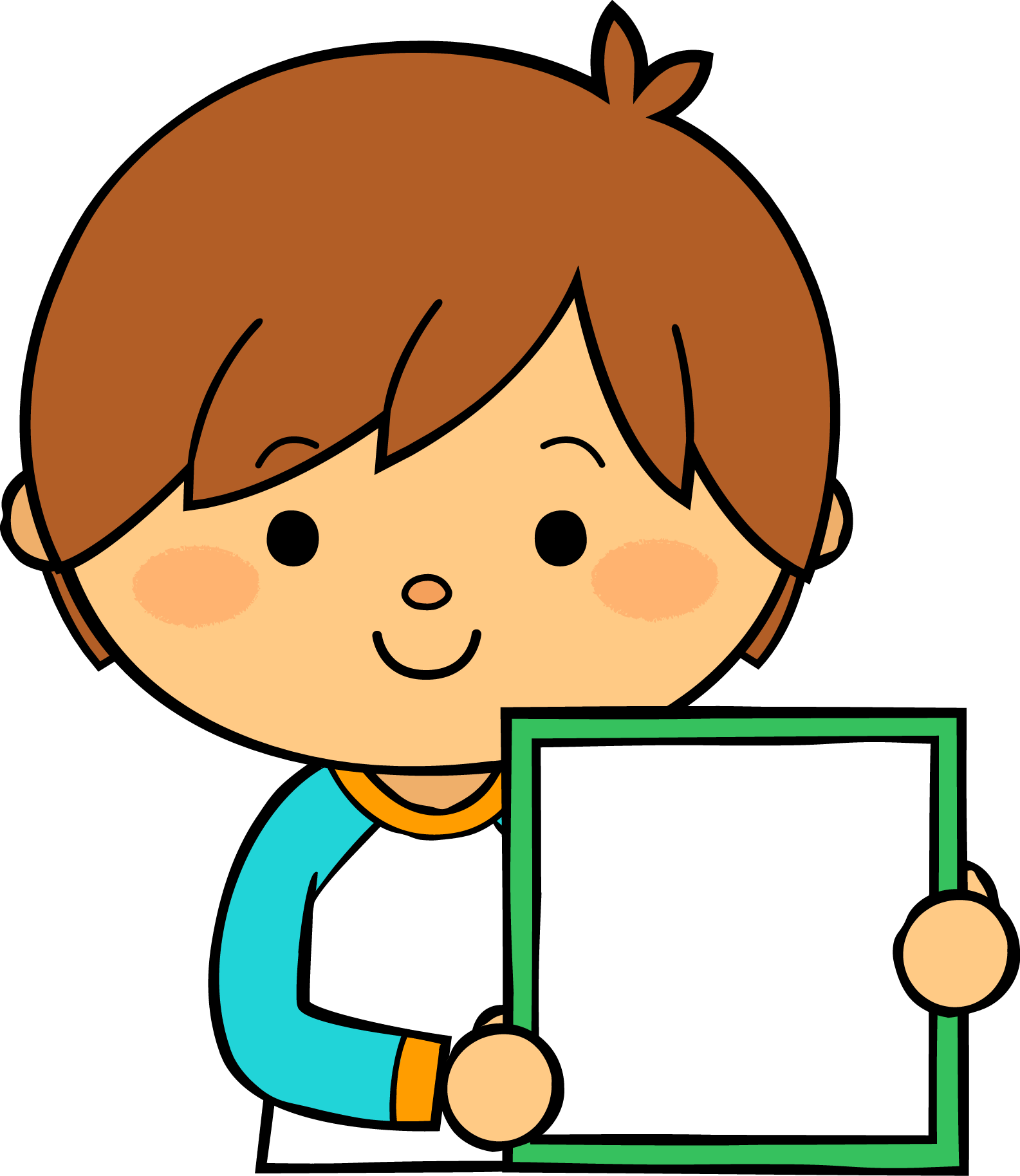 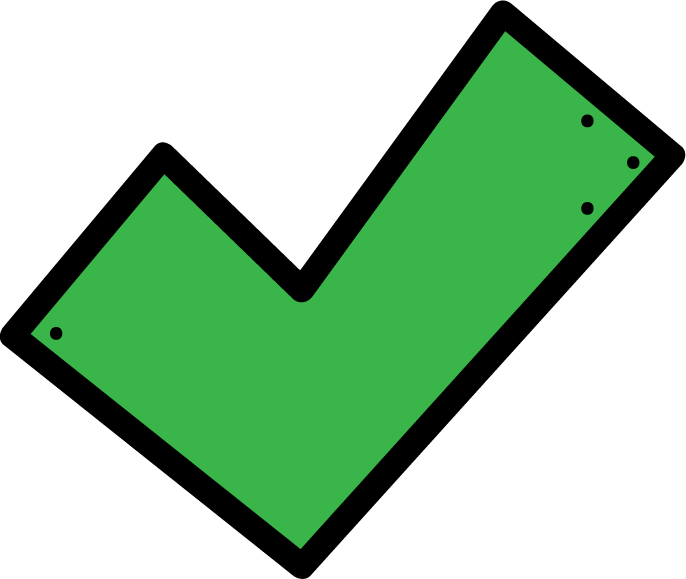 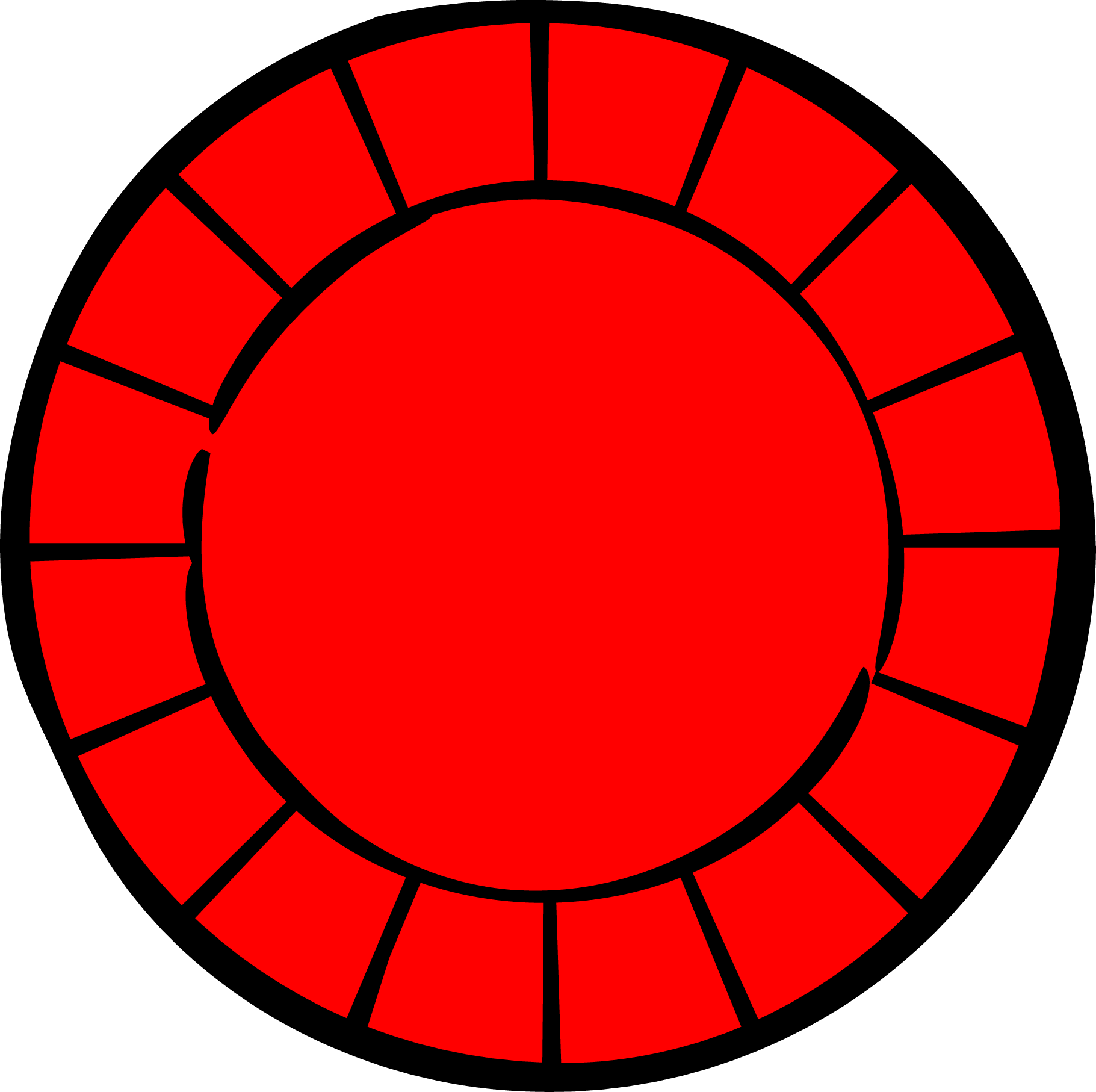 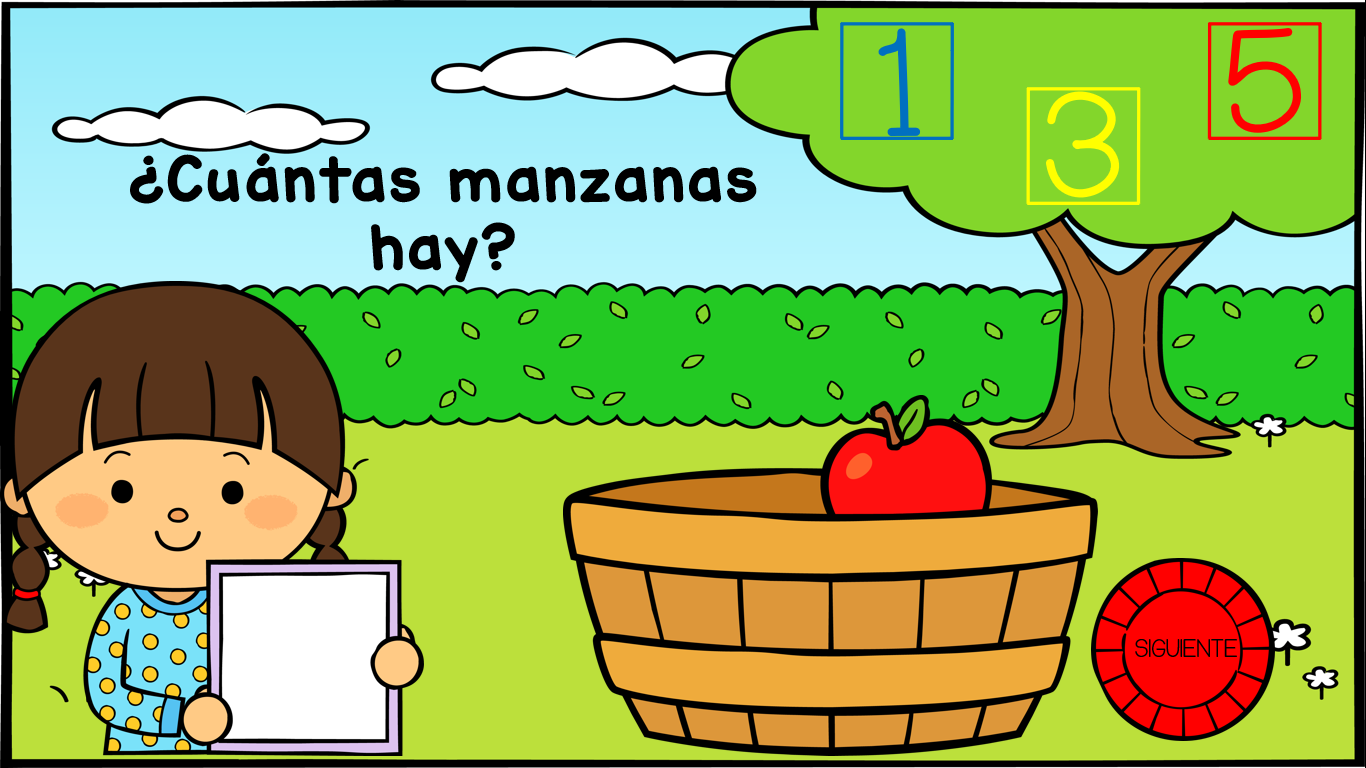 3
9
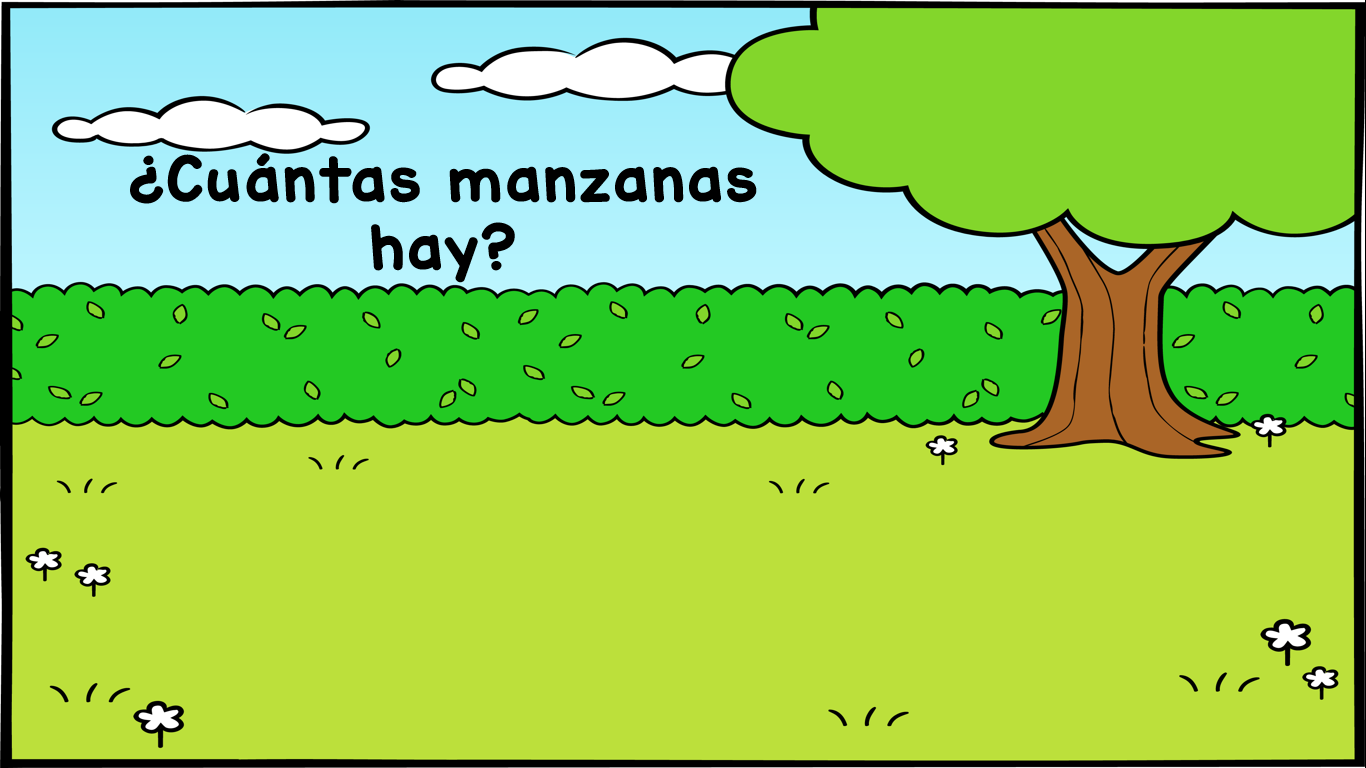 5
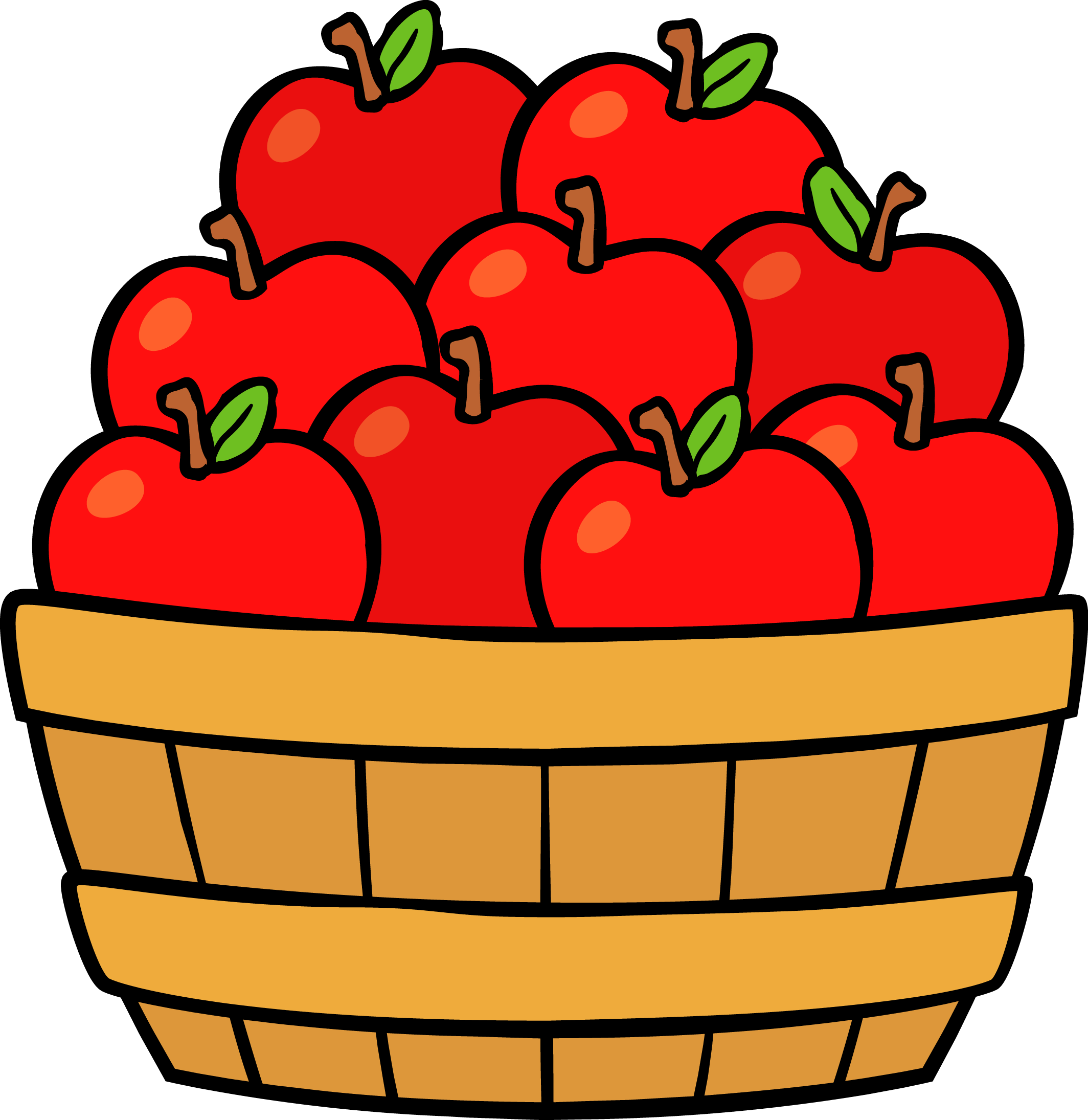 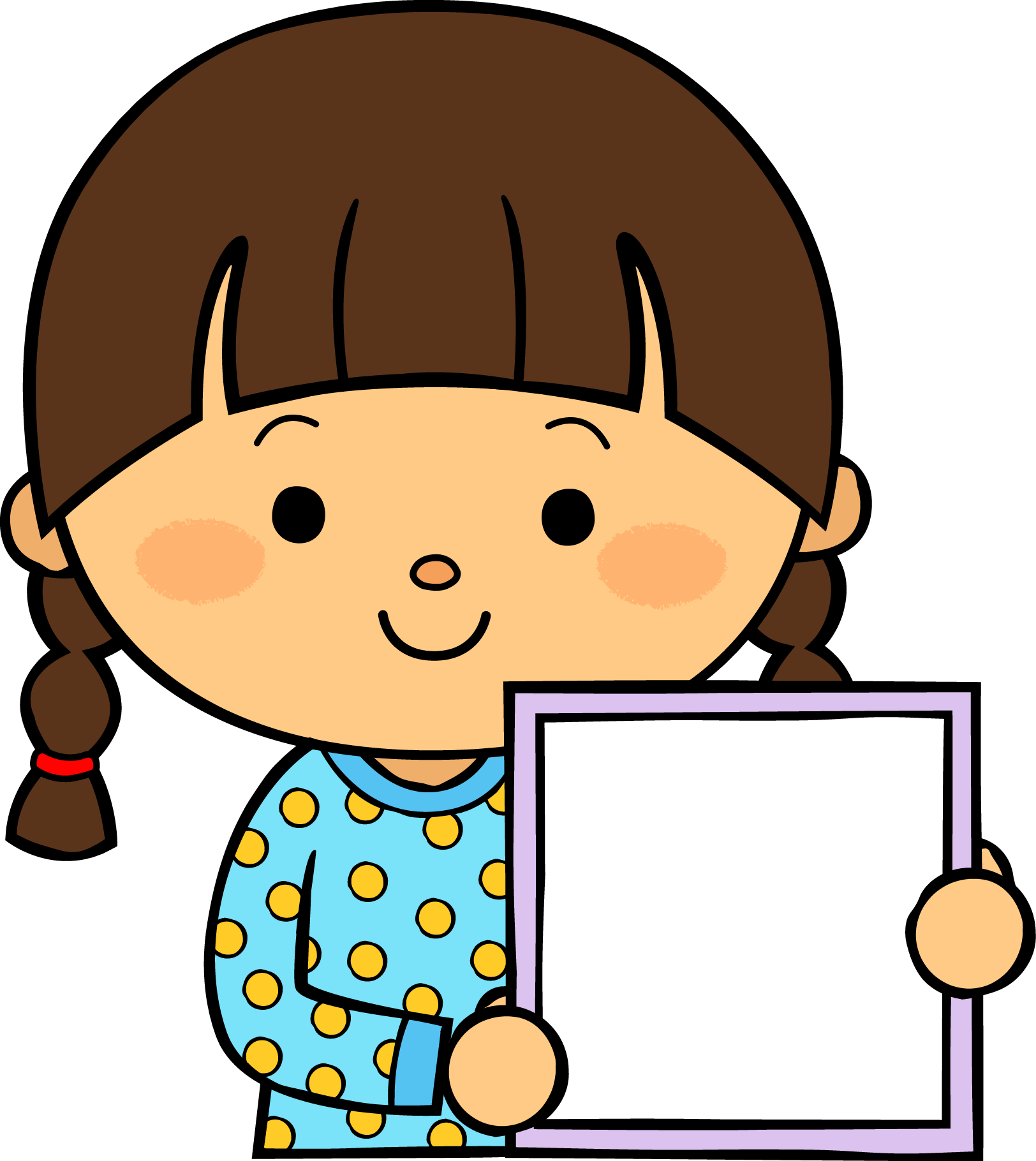 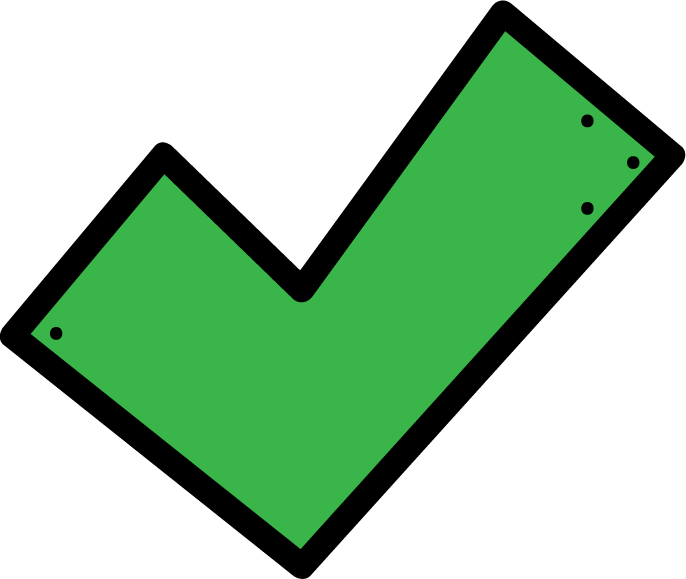 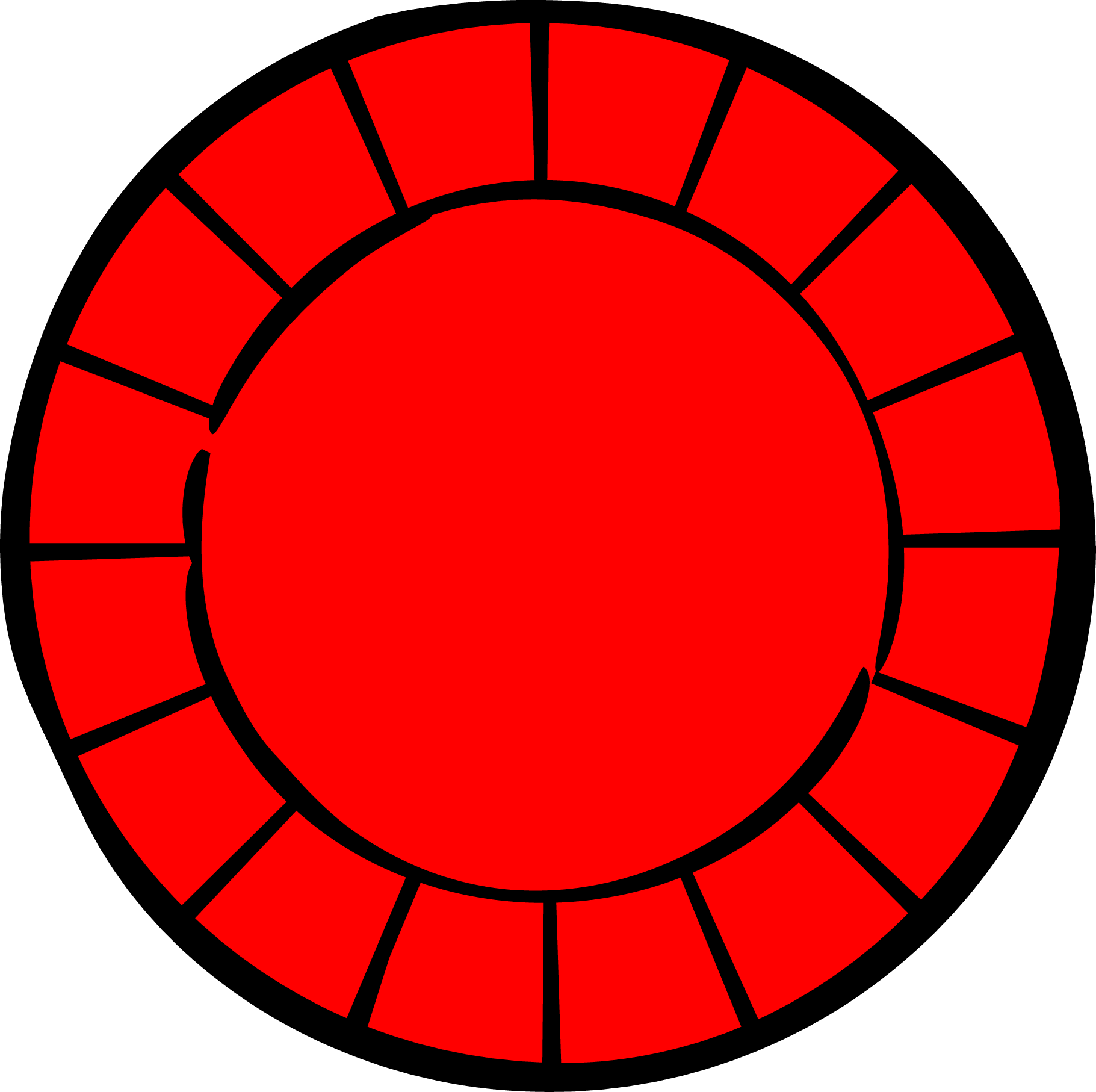 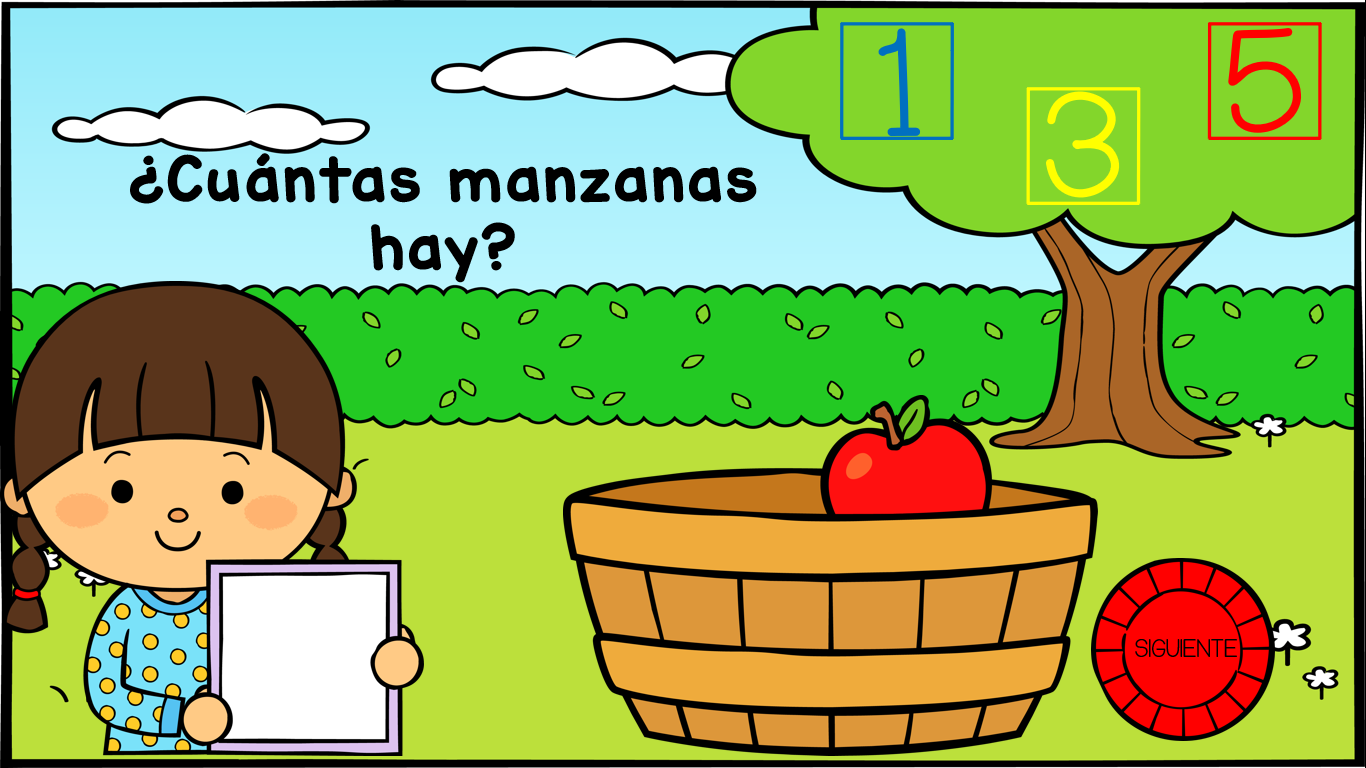 5
8
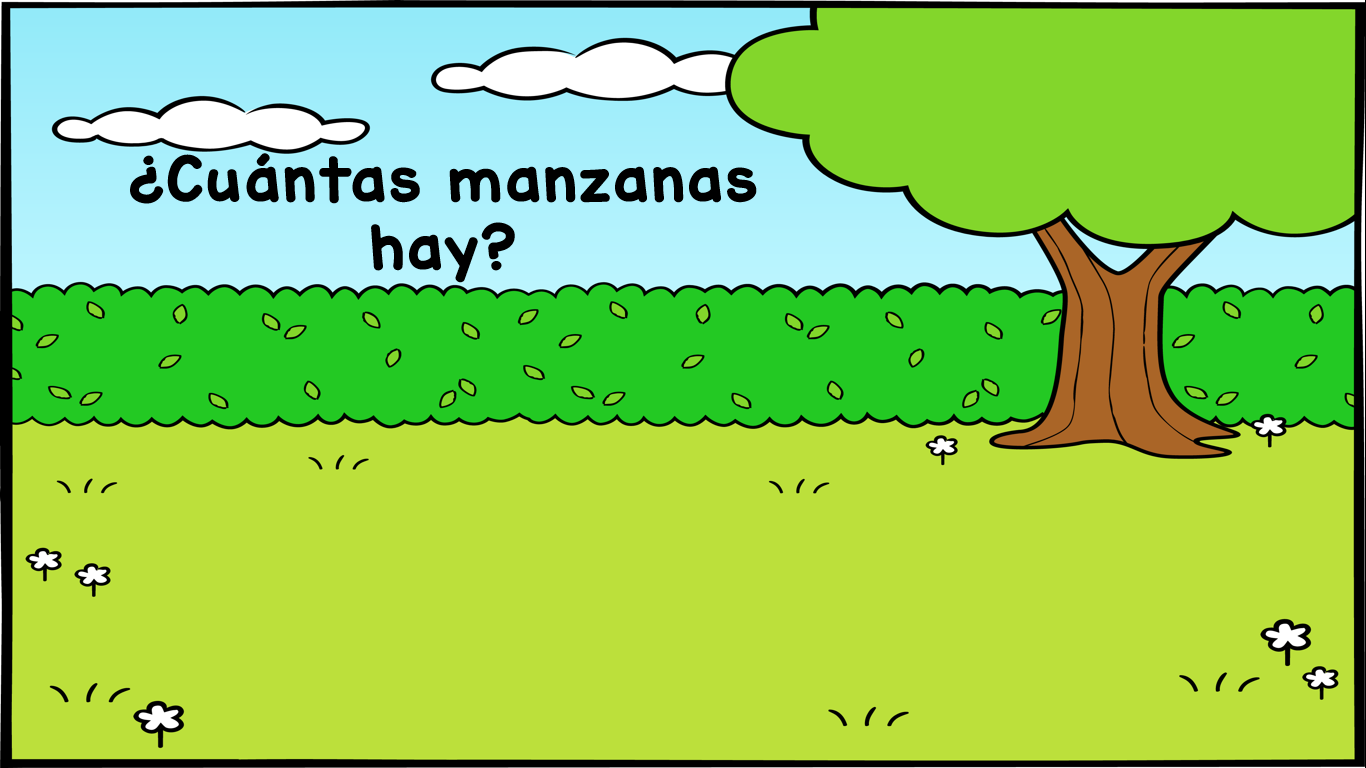 10
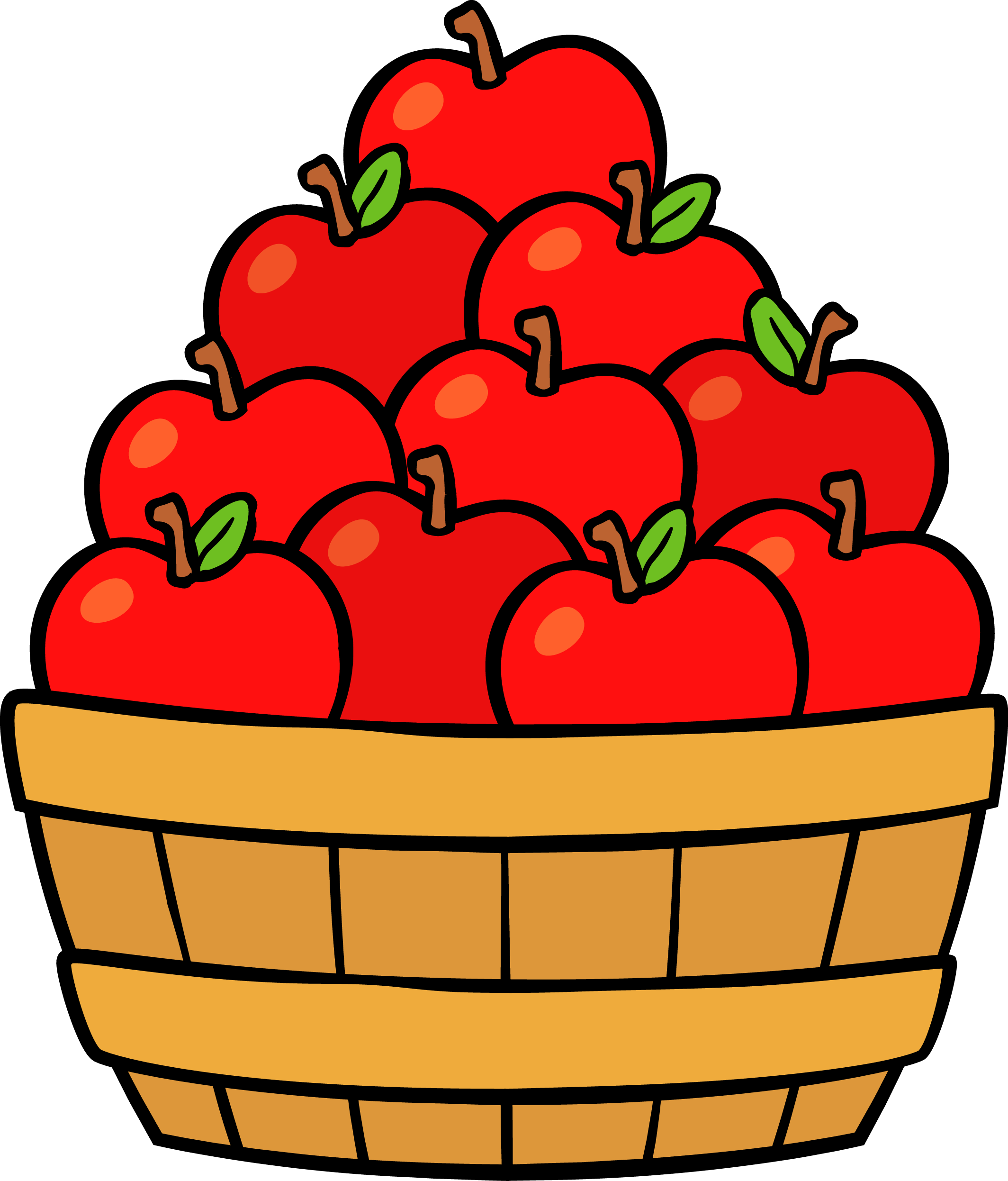 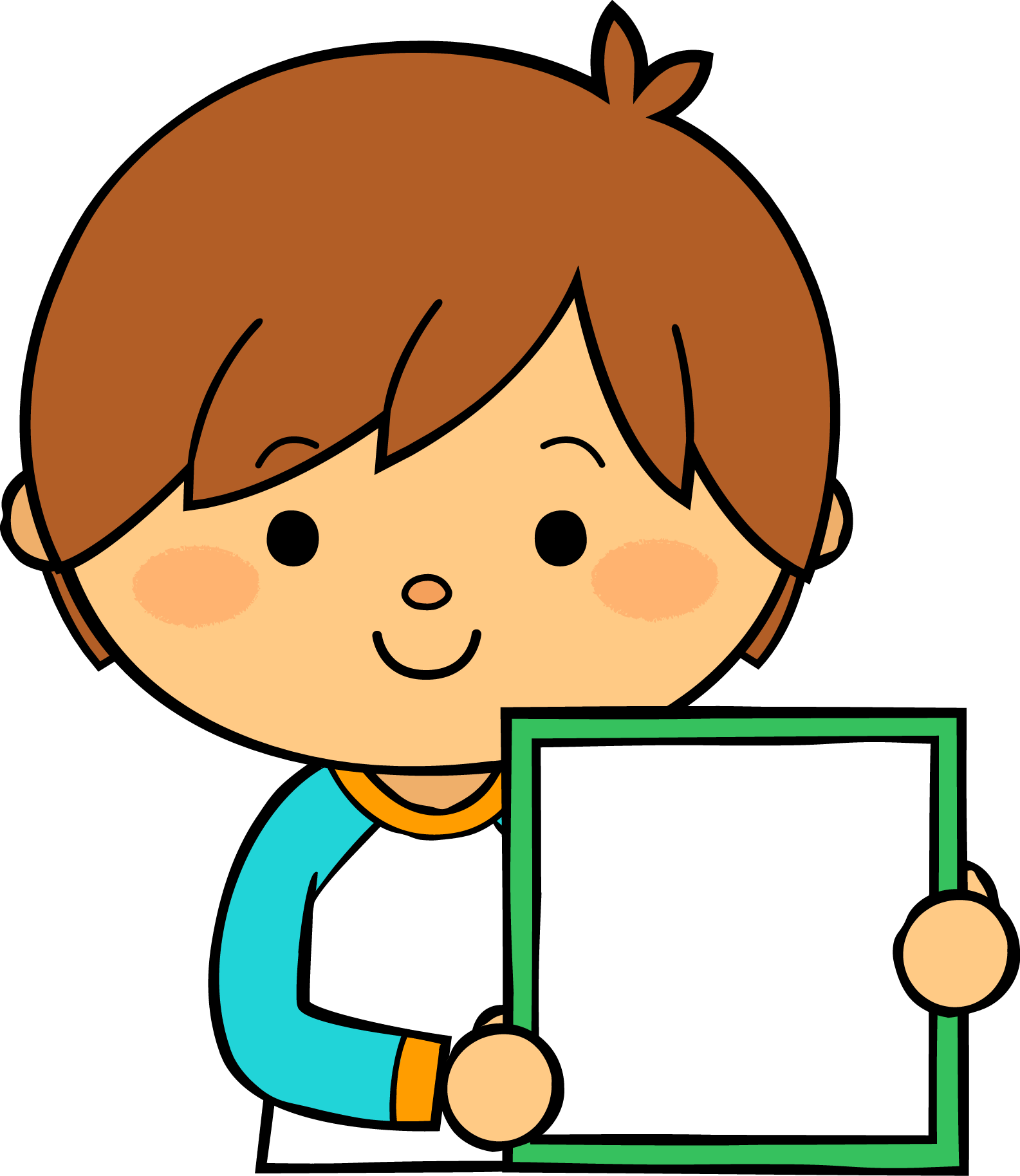 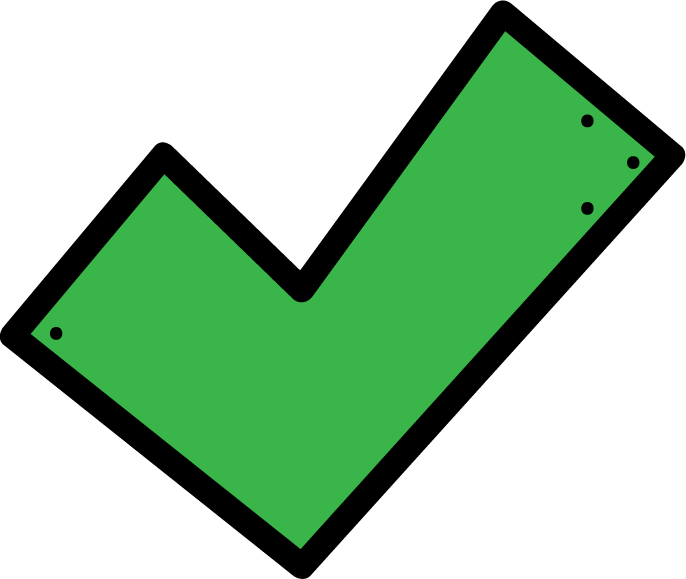 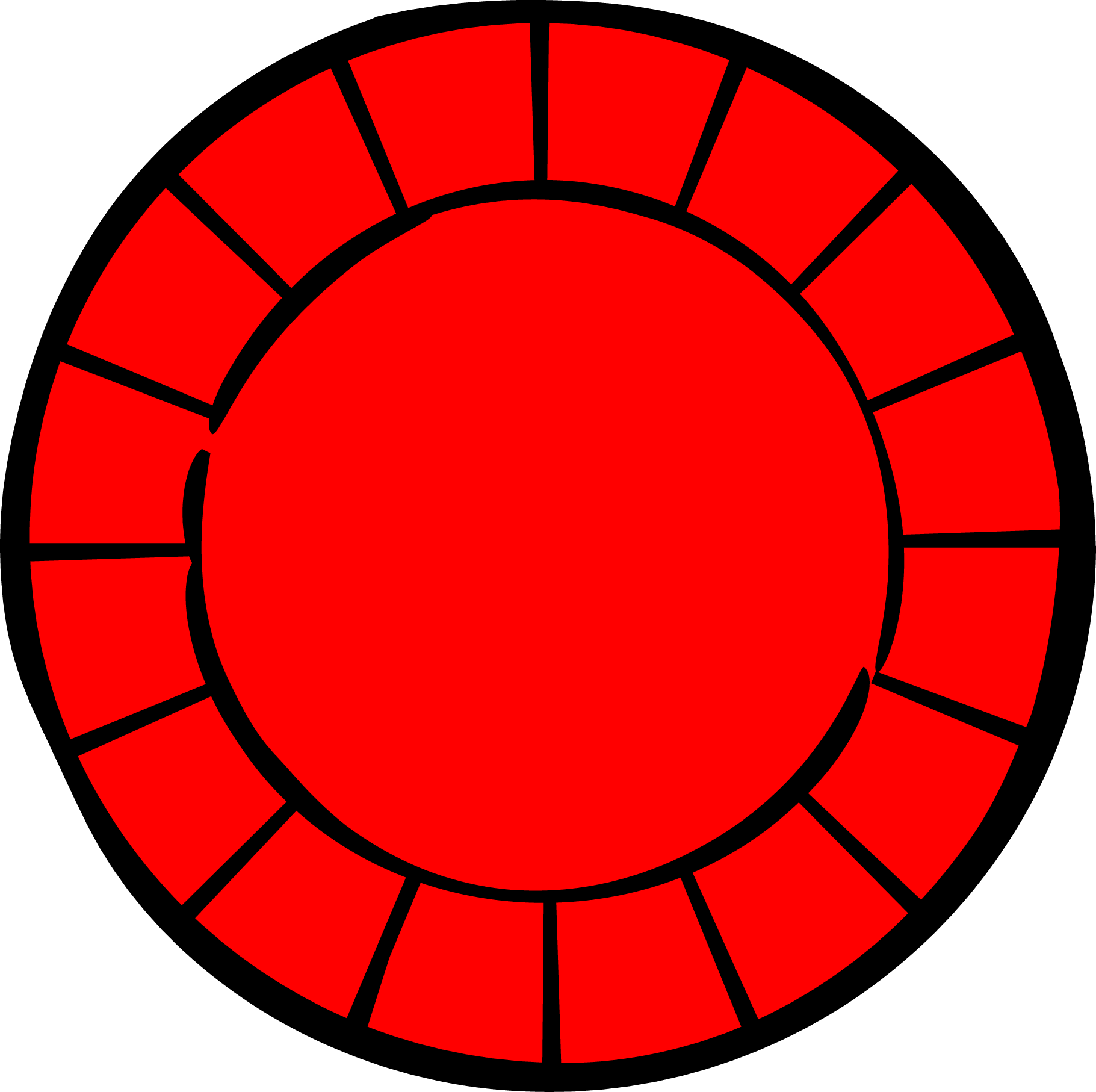 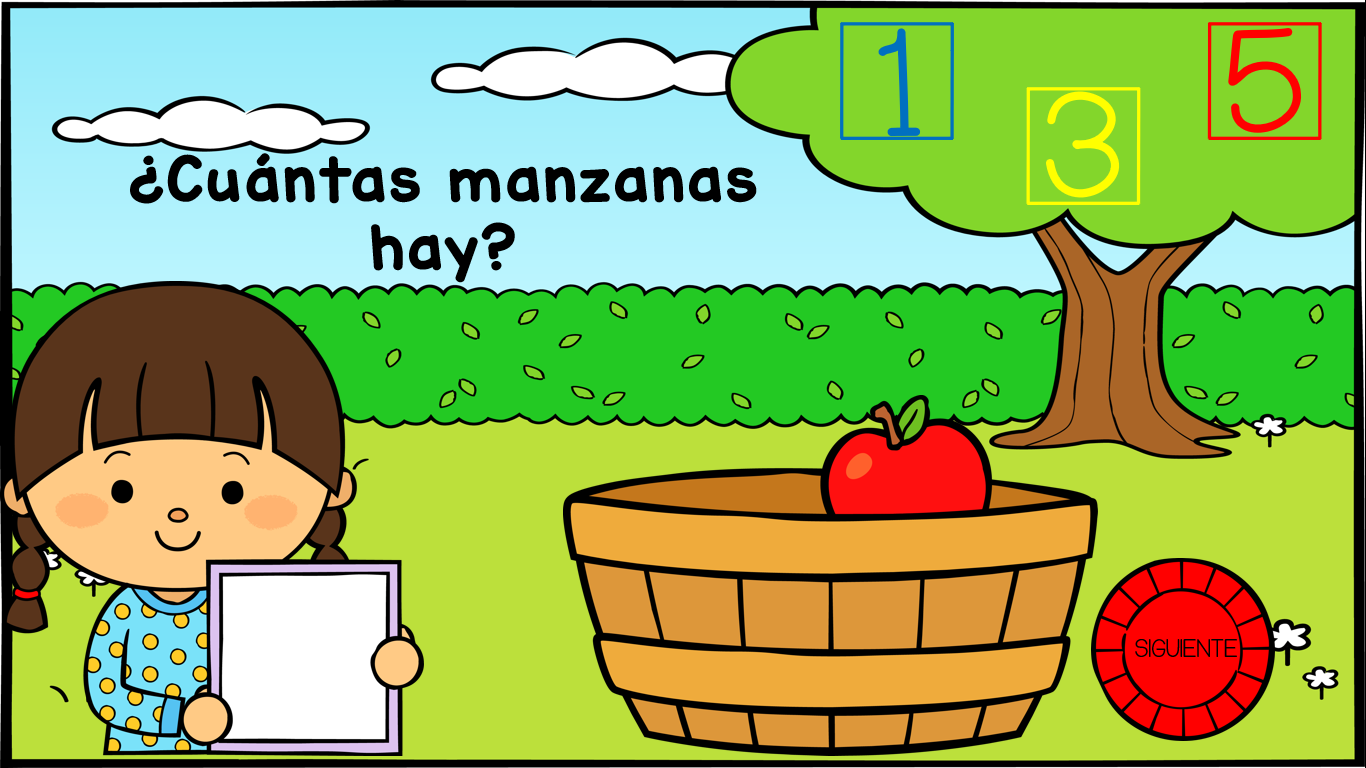